TỰ NHIÊN VÀ XÃ HỘI 3
BÀI 11: DI TÍCH LỊCH SỬ 
VĂN HÓA VÀ CẢNH QUAN 
THIÊN NHIÊN
KHỞI ĐỘNG
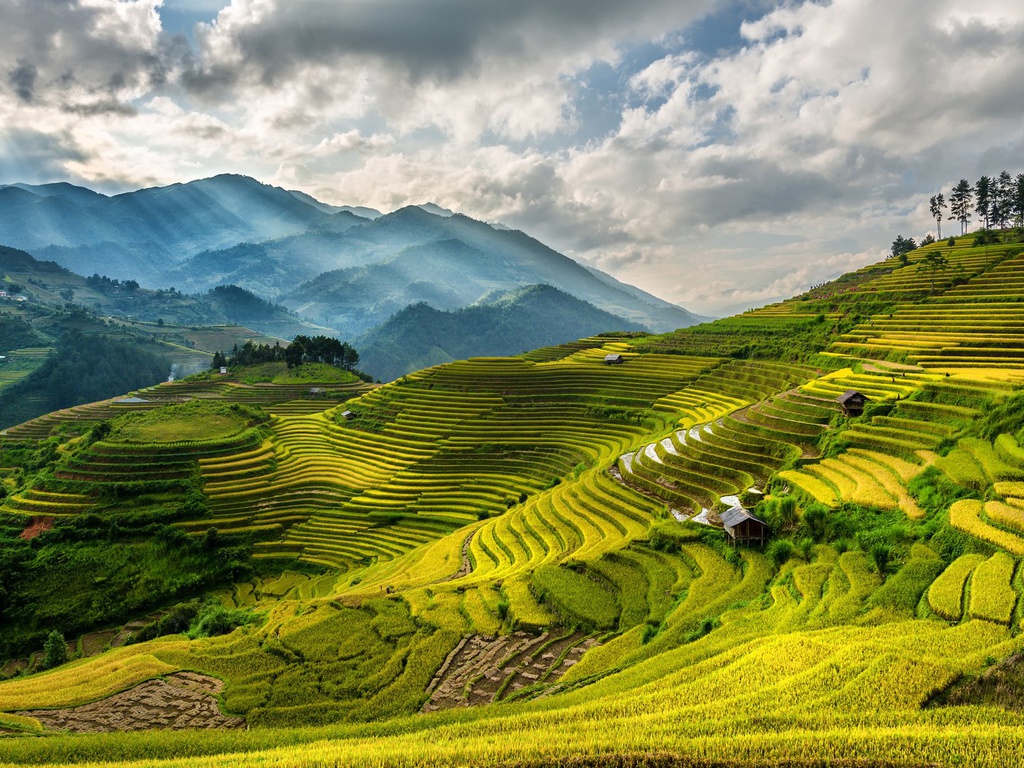 TRÒ CHƠI
ĐOÁN ĐỊA DANH NỔI TIẾNG
Đây là địa danh nào?
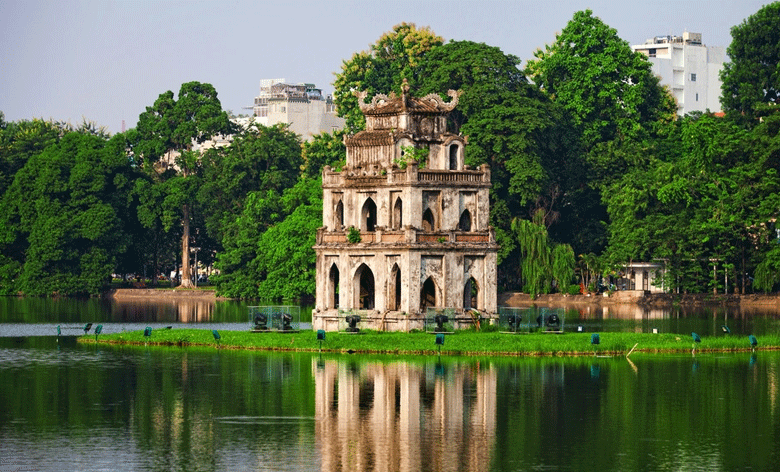 Hồ Hoàn Kiếm – Hà Nội
Đây là địa danh nào?
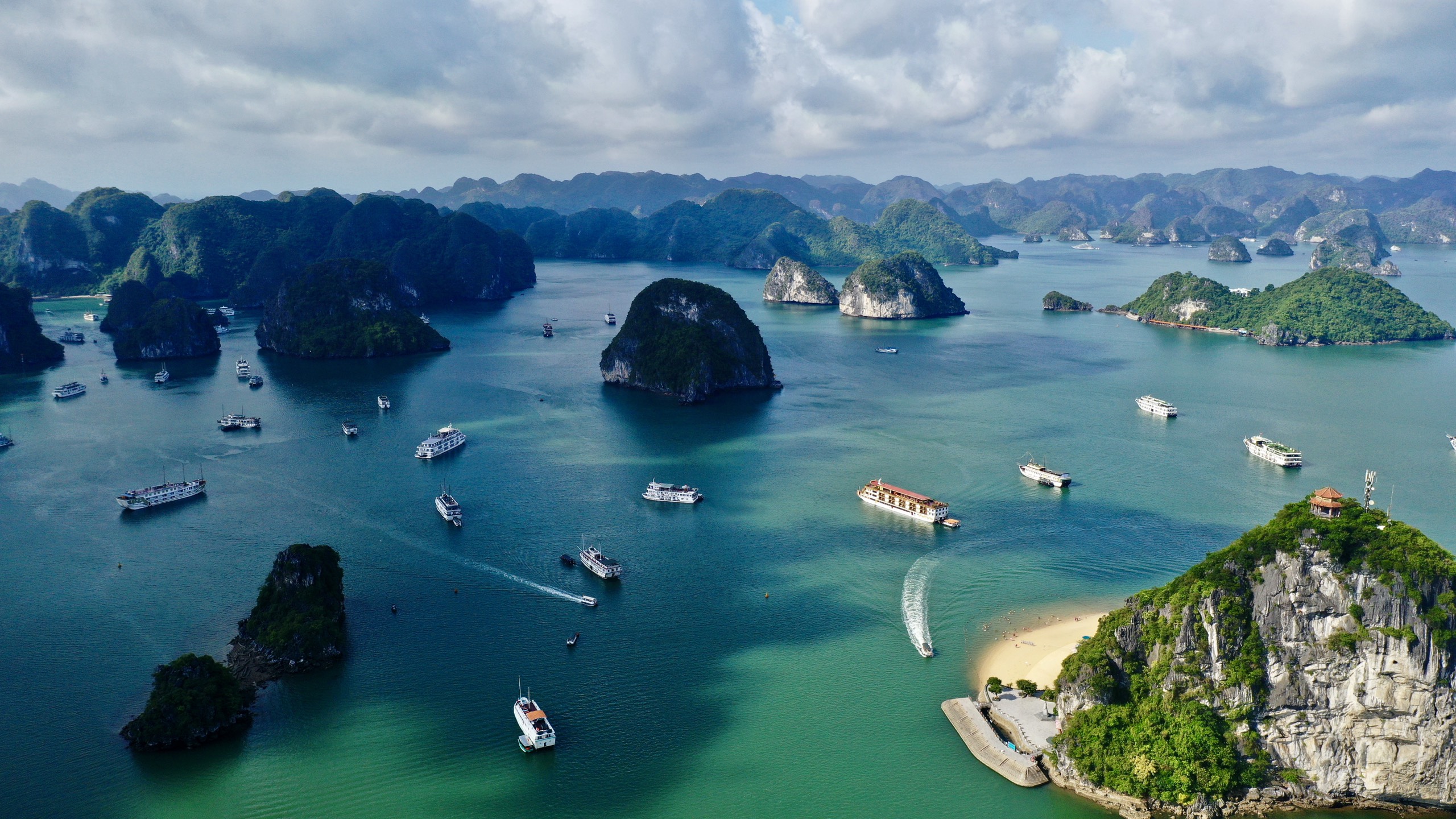 Vịnh Hạ Long – Quảng Ninh
Đây là địa danh nào?
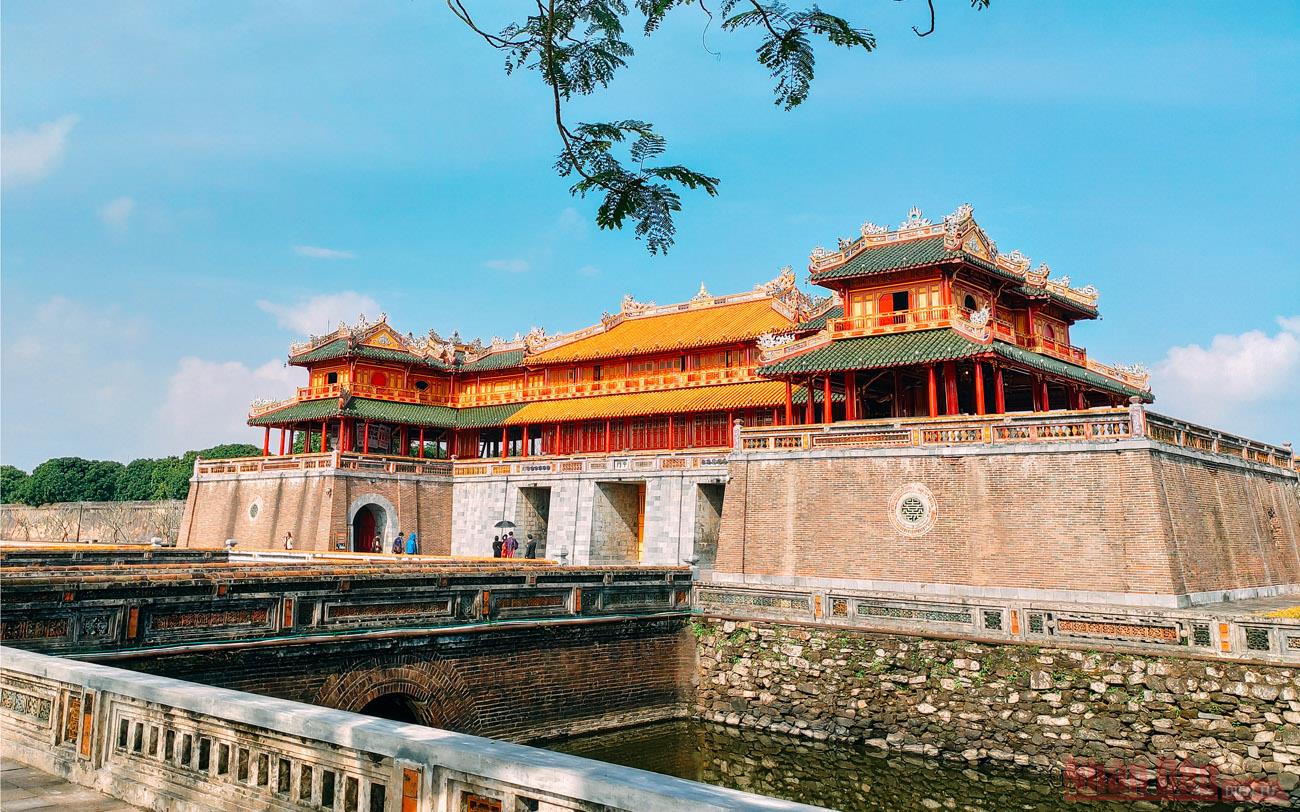 Đại Nội - Kinh thành Huế
Đây là địa danh nào?
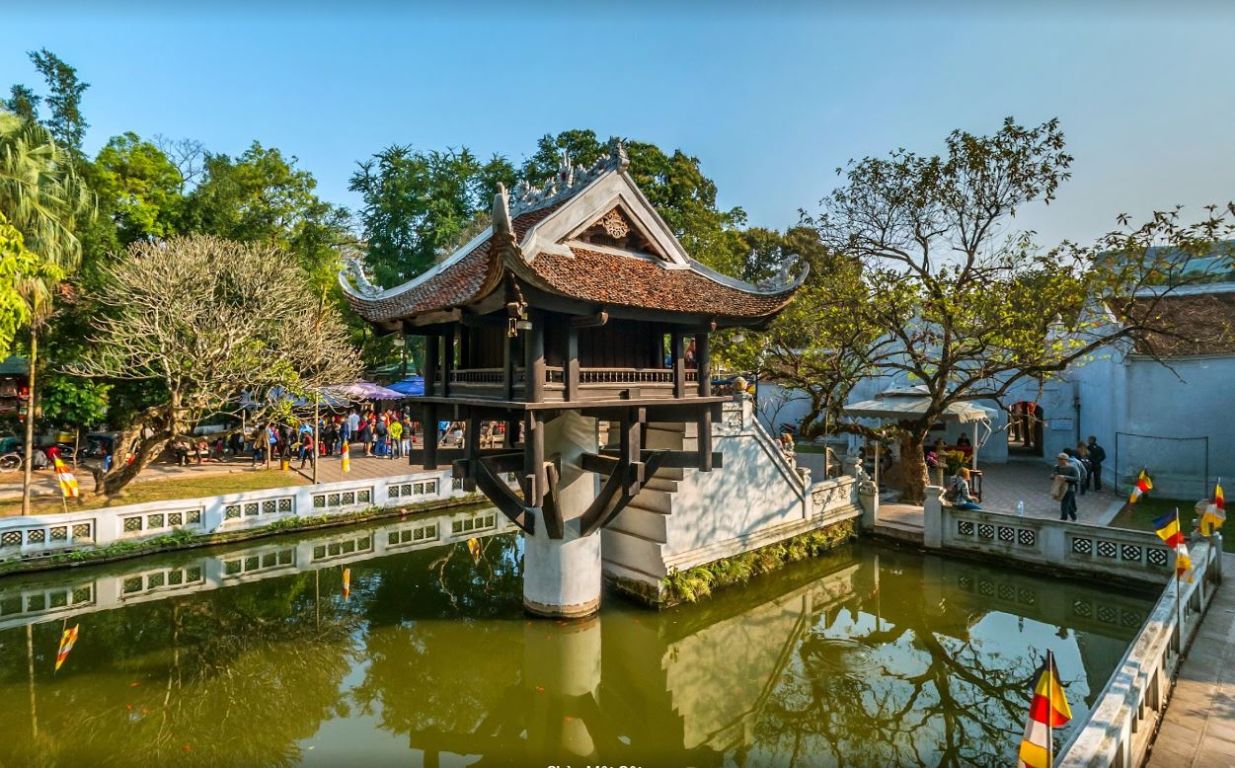 Chùa Một Cột – Hà Nội
01
KHÁM PHÁ
1. Chọn một trong các địa danh dưới đây và nói những điều về nơi đó.
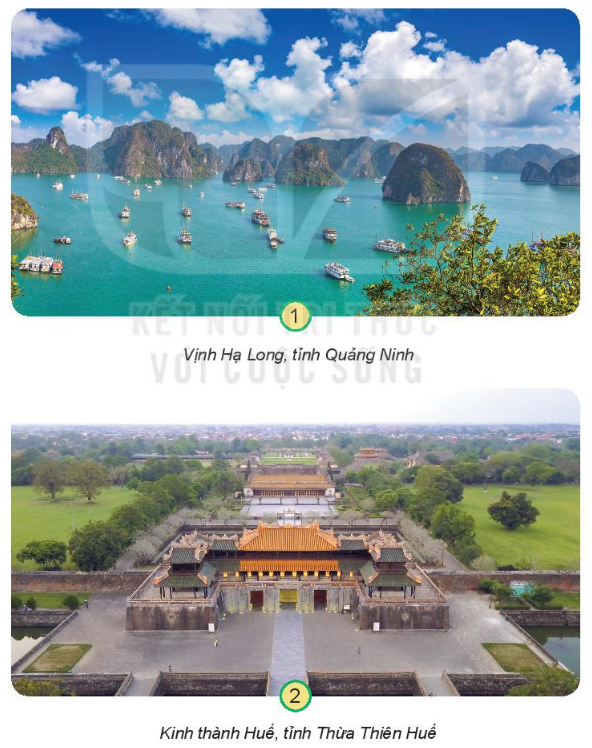 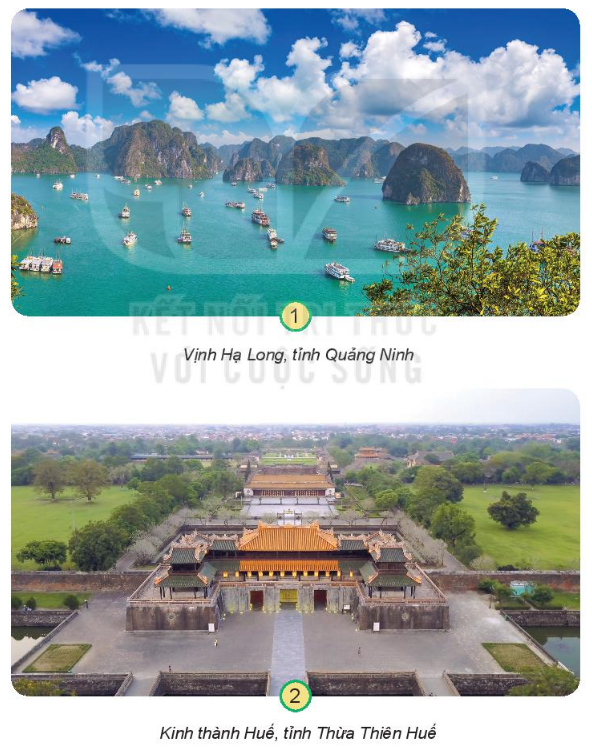 Kinh đô Huế tỉnh Thừa Thiên Huế
Vịnh Hạ Long tỉnh Quảng Ninh
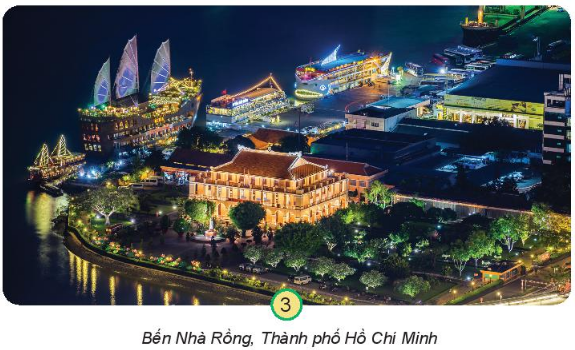 Thảo luận
nhóm đôi
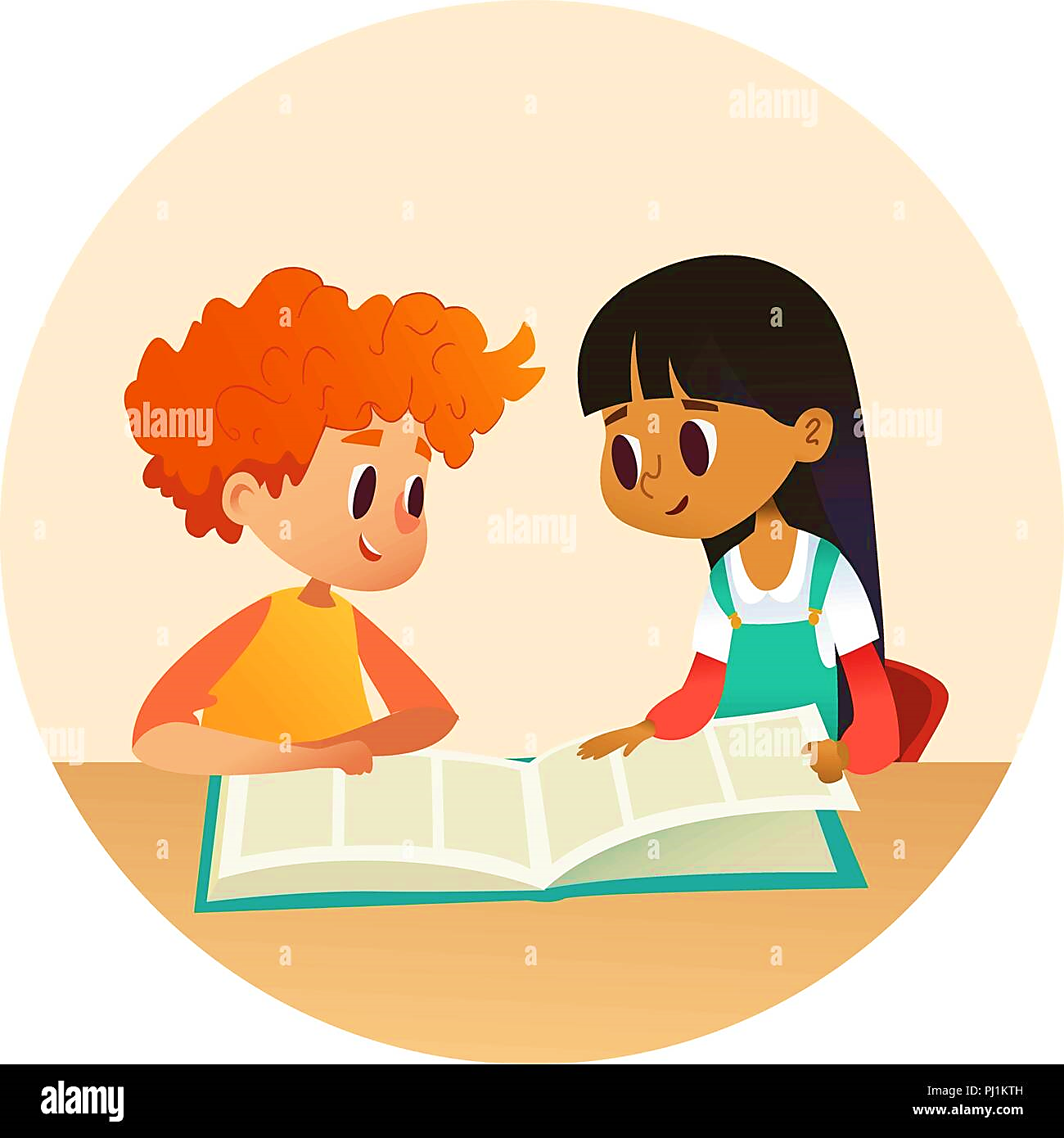 Bến Nhà Rồng tỉnh Thành phố Hồ Chí Minh
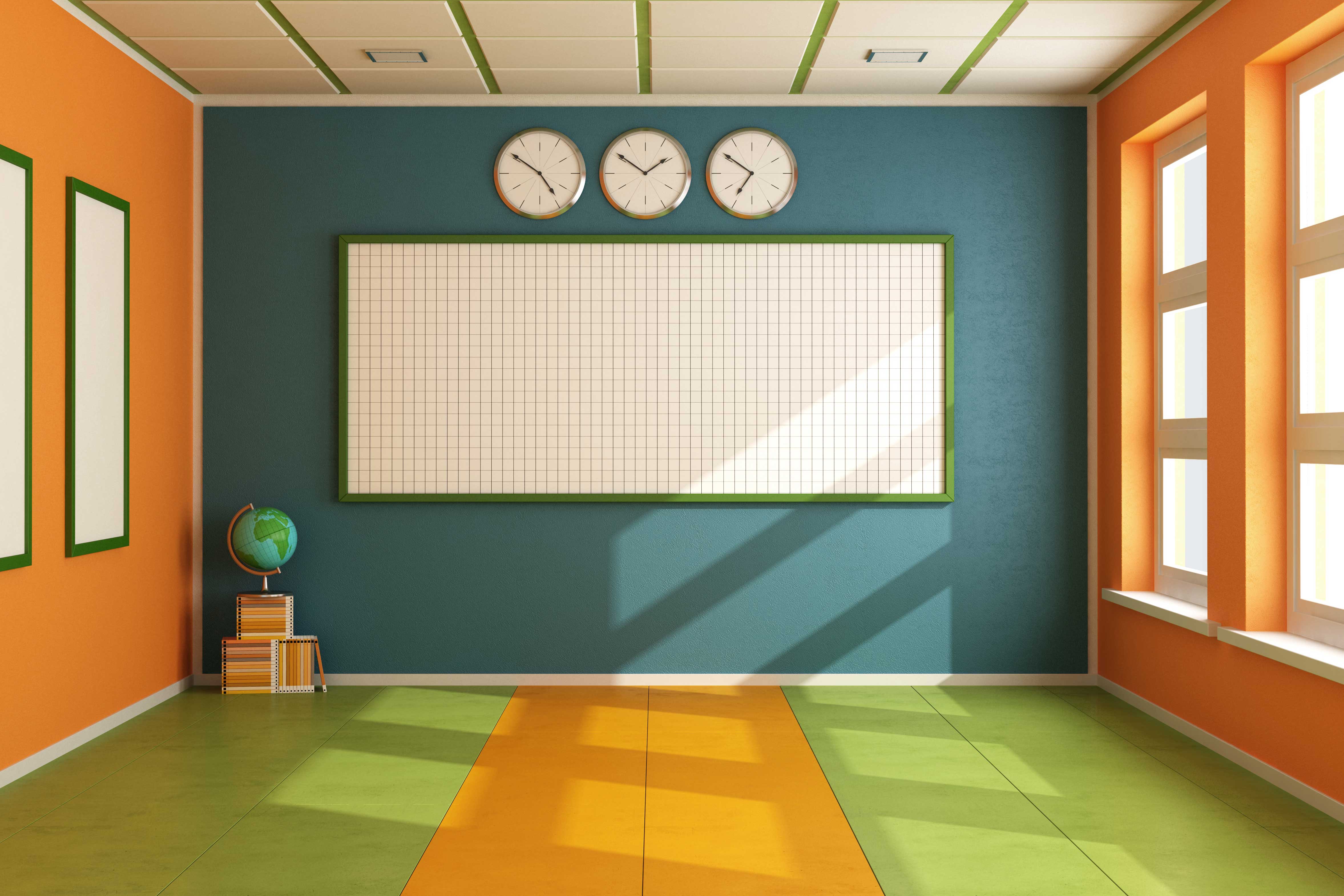 CHIA SẺ TRƯỚC LỚP
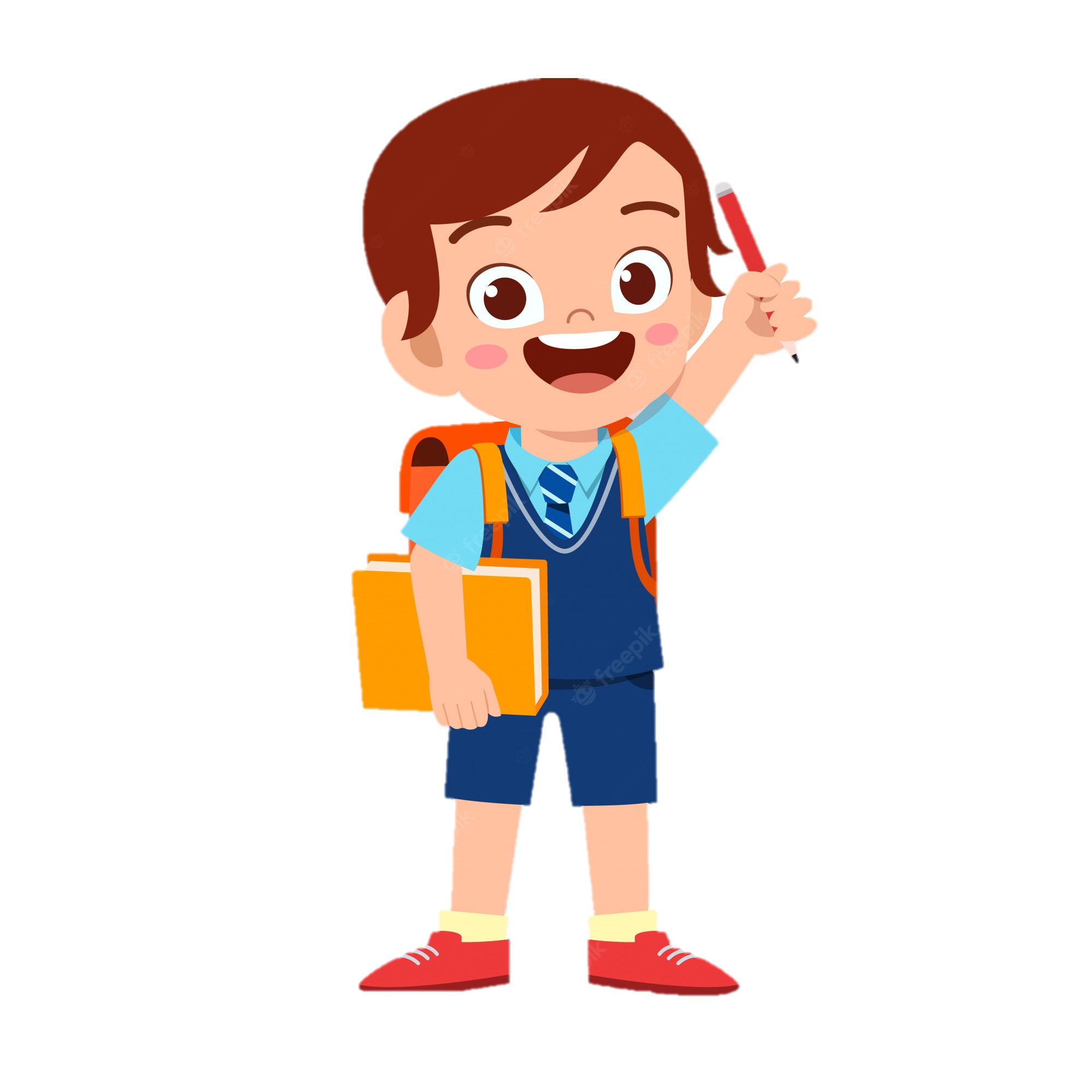 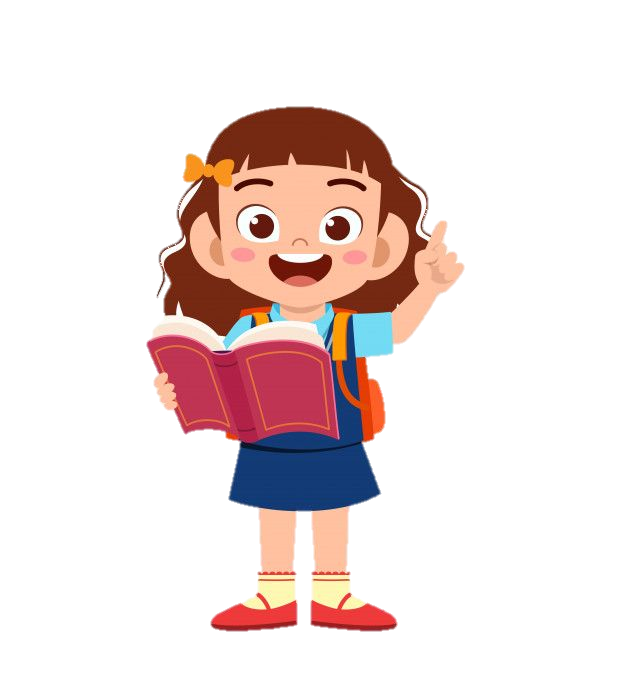 CHIA SẺ TRƯỚC LỚP
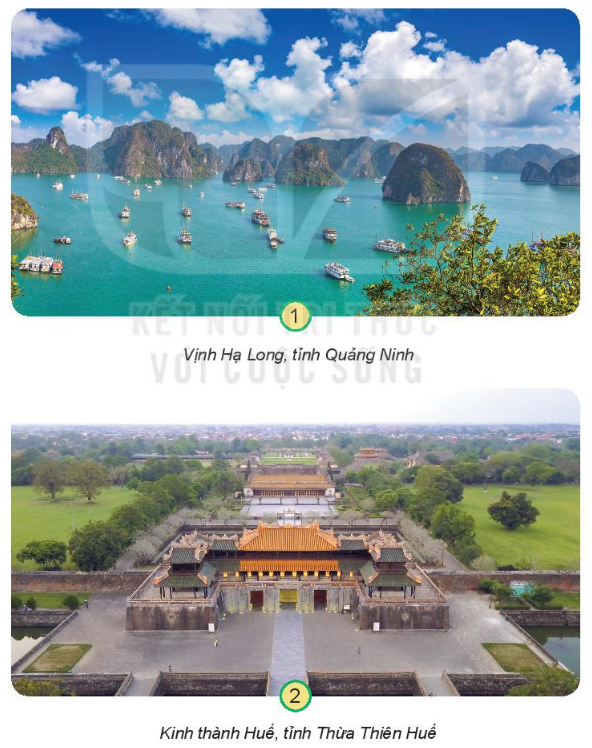 Vịnh Hạ Long là một trong những danh lam thắng cảnh/cảnh quan thiên nhiên đẹp và nổi tiếng ở Quảng Ninh. Vịnh Hạ Long nổi tiếng với nhiều hòn đảo, hang động đẹp.
Vịnh Hạ Long tỉnh Quảng Ninh
CHIA SẺ TRƯỚC LỚP
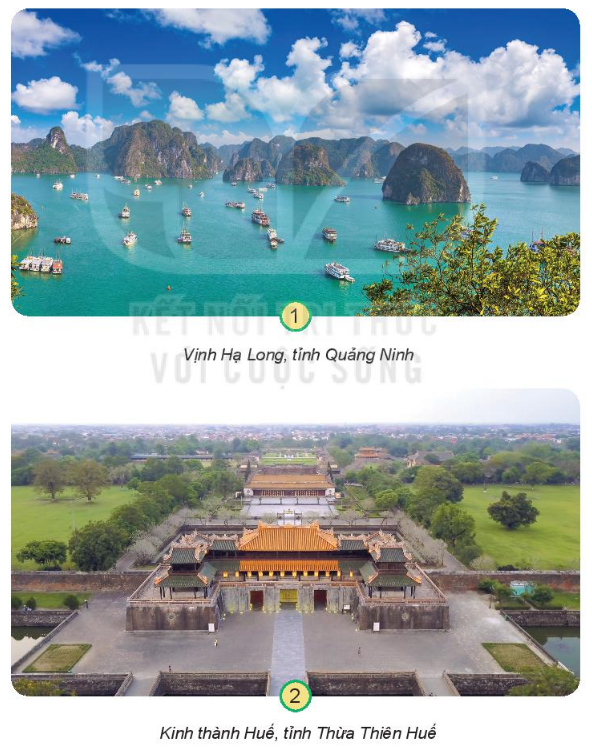 Kinh thành Huế là một tòa thành thuộc Quần thể di tích cố đô Huế, là di tích lịch sử - văn hóa được xây dựng dưới thời Nguyễn từ đầu thế kỉ XIX đến nửa đầu thế kỉ XX ở thành phố Huế (ngày xưa là kinh đô Huế), thuộc tỉnh Thừa Thiên Huế.
Kinh đô Huế tỉnh Thừa Thiên Huế
CHIA SẺ TRƯỚC LỚP
Bến cảng Nhà Rồng là nơi Bảo tàng Hồ Chí Minh được xây dựng để trưng bày các tài liệu, hiện vật về cuộc đời hoạt động cách mạng của Chủ tịch Hồ Chí Minh.
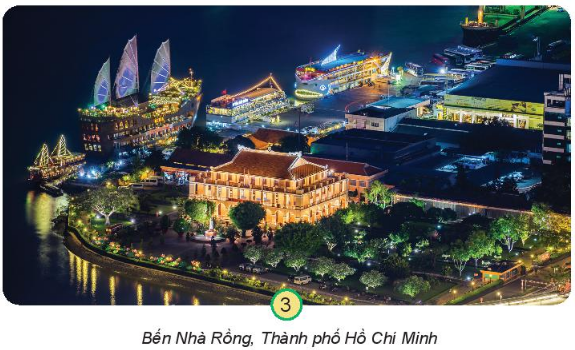 Bến Nhà Rồng tỉnh Thành phố Hồ Chí Minh
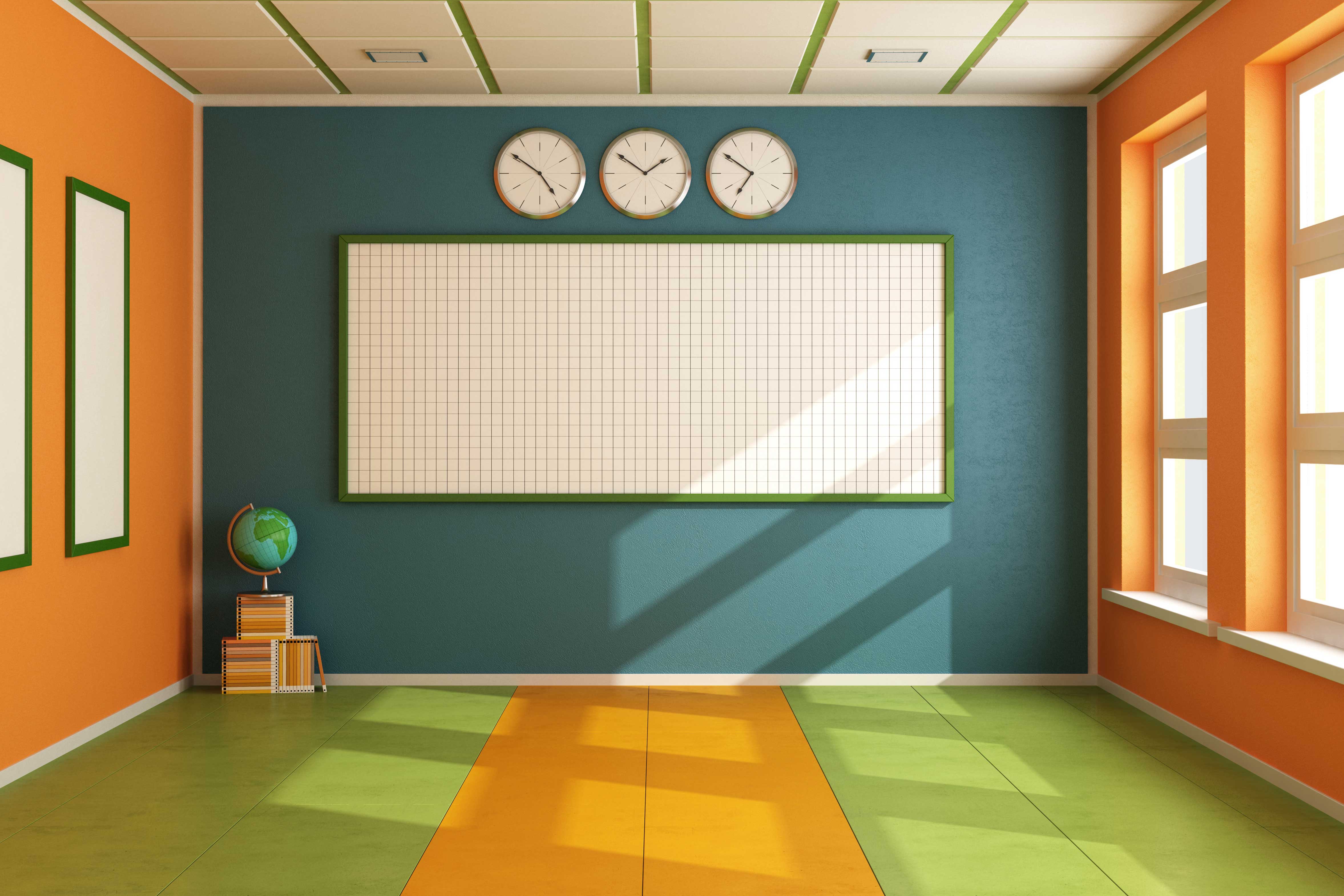 2. Kể tên một số di tích lịch sử - văn hóa hoặc cảnh quan thiên nhiên ở địa phương em.
CHIA SẺ TRƯỚC LỚP
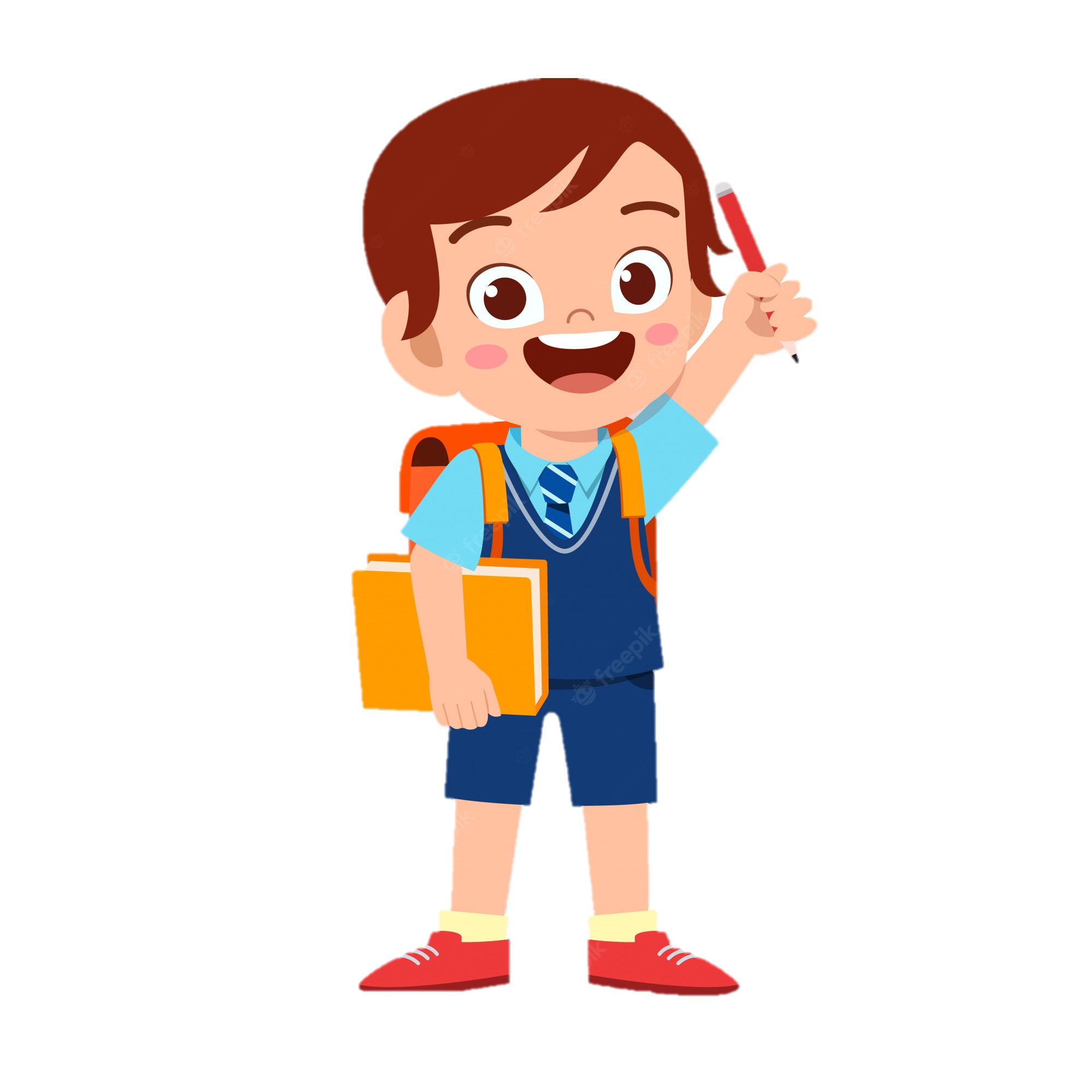 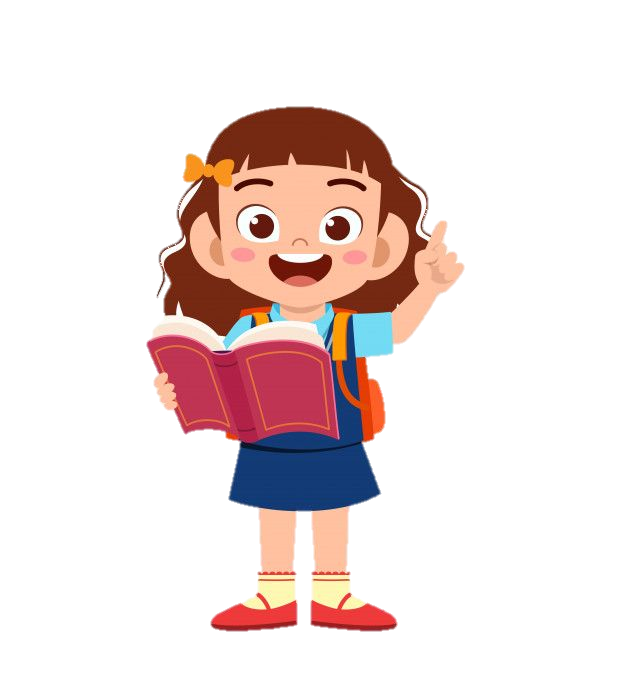 [Speaker Notes: Vịnh Hạ Long được UNESCO công nhận là di sản thiên nhiên thế giới và năm 1944. Ở Vịnh Hạ Long có gần 2000 hòn đảo lớn nhỏ và nhiều hang động đẹp (như hang Sửng Sốt, động Thiên Cung, hang Đầu Gỗ,...). Khi đến Vịnh Hạ Long, du khách có thể tham gia rất nhiều hoạt động: bơi và tắm biển, đi du thuyền tham quan Vịnh, đi thăm các hang động, bơi thuyền,...]
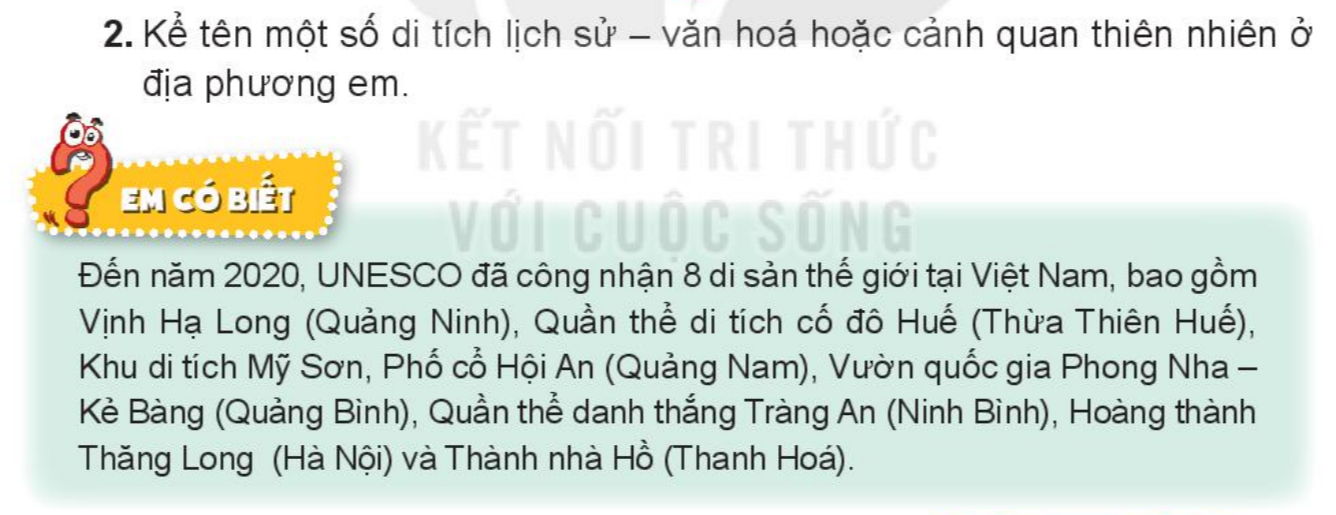 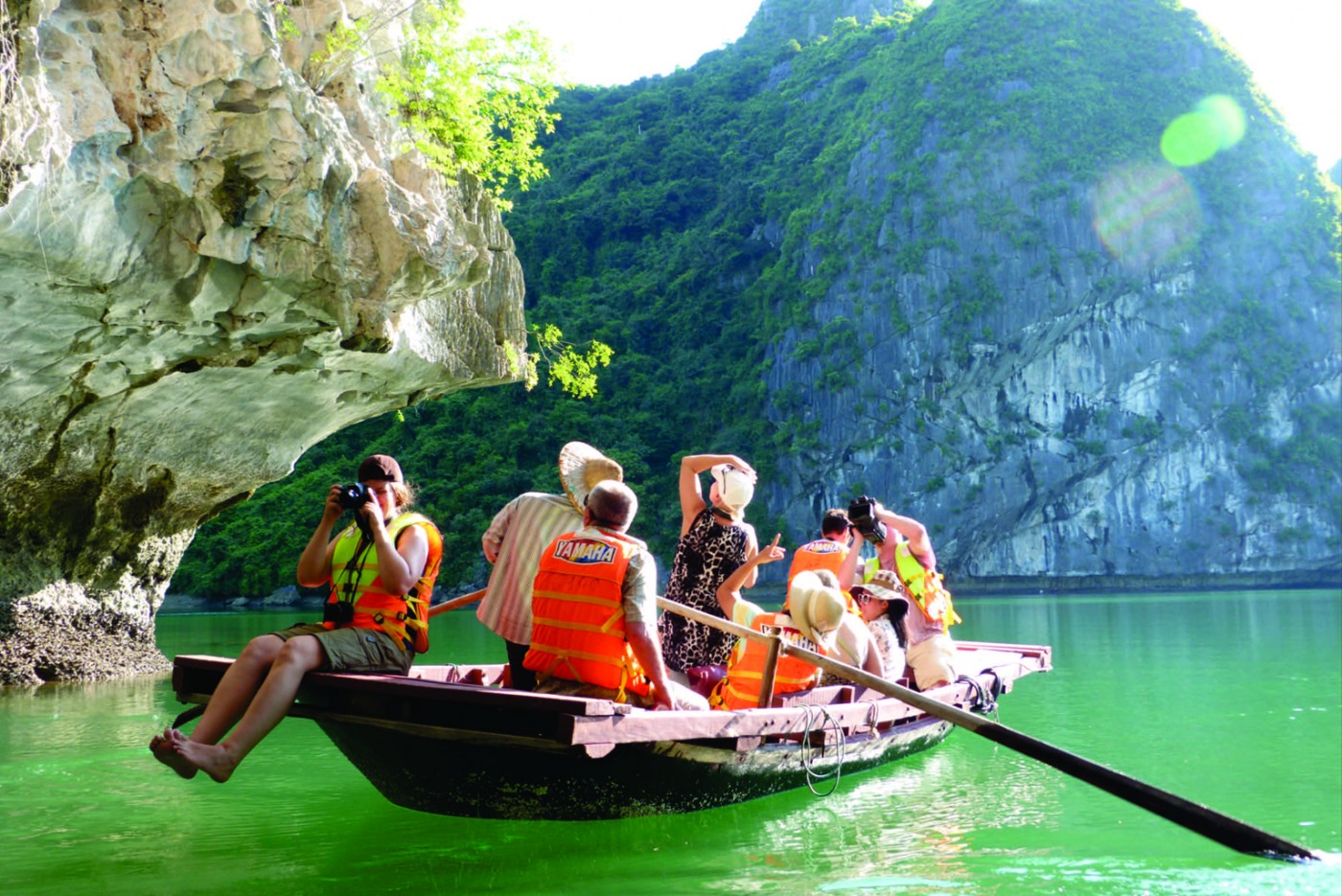 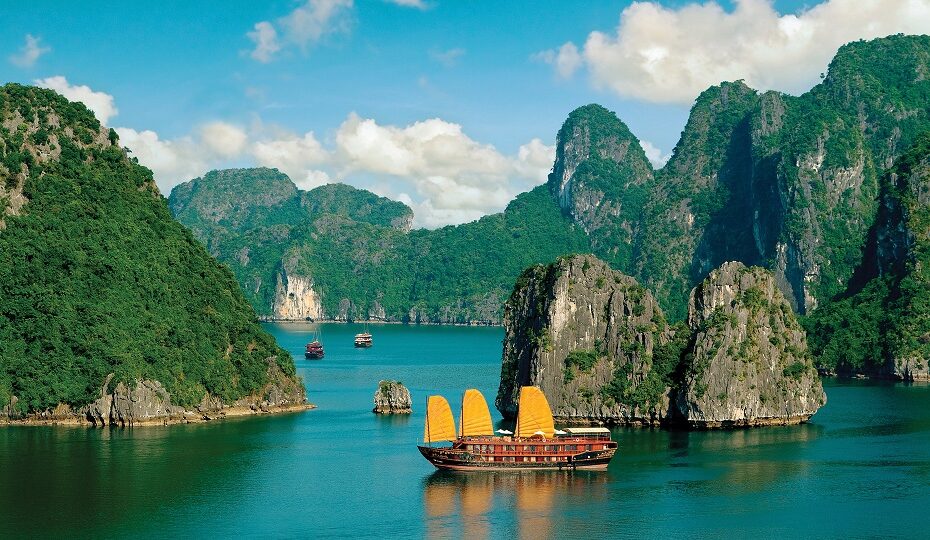 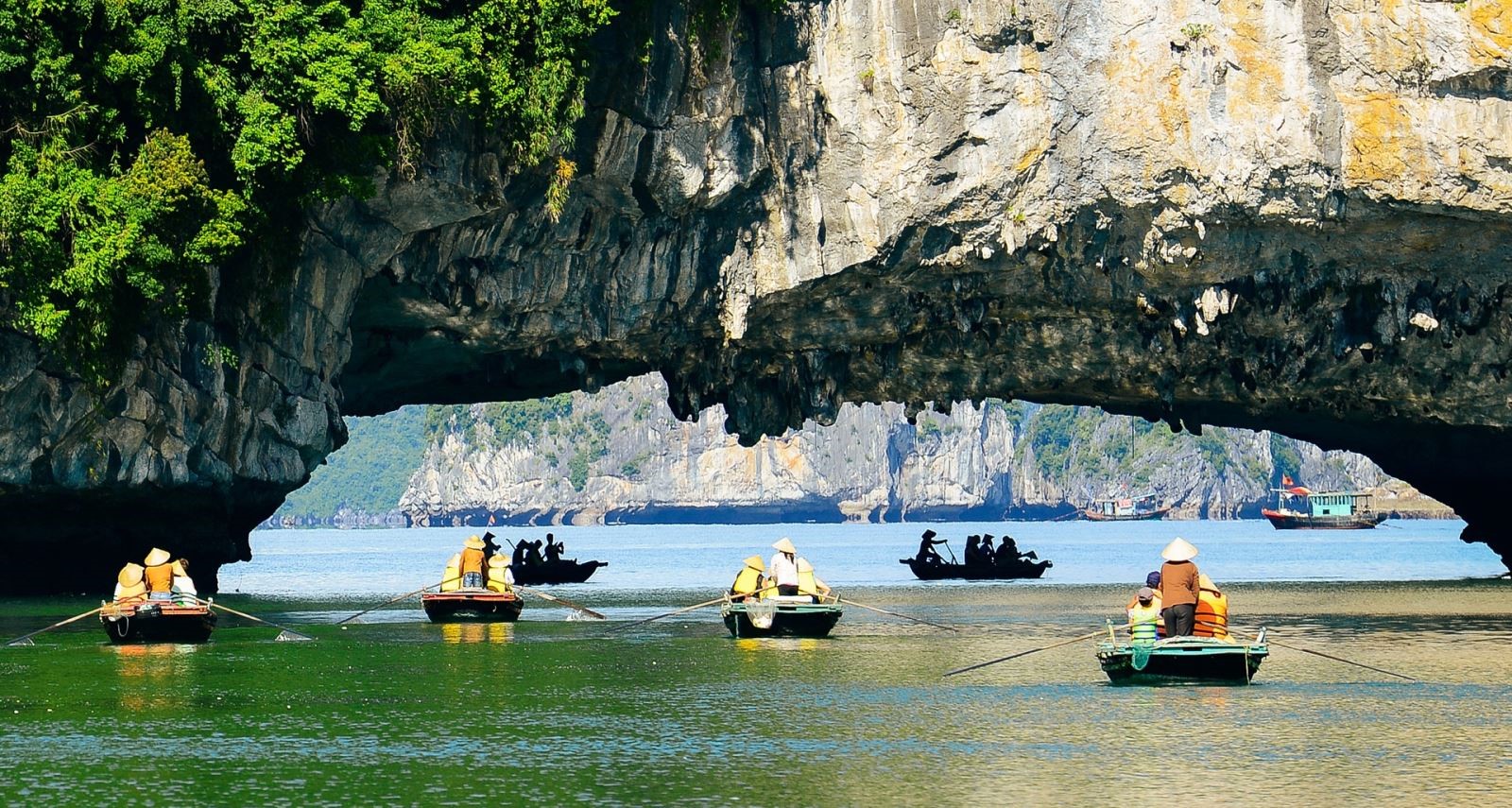 Vịnh Hạ Long
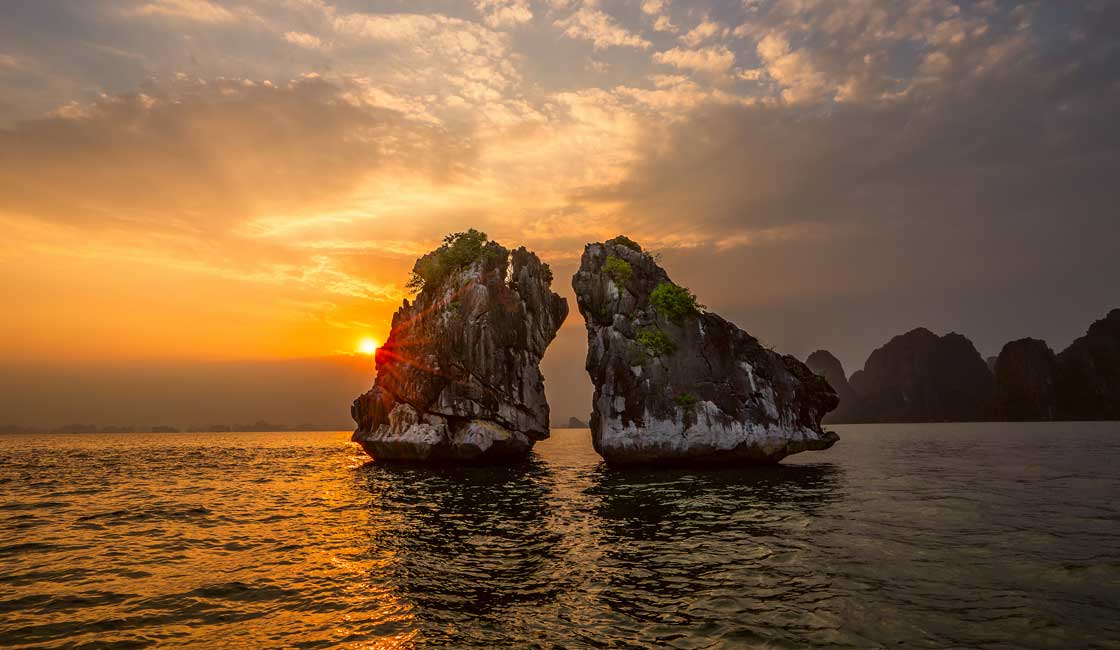 [Speaker Notes: Vịnh Hạ Long]
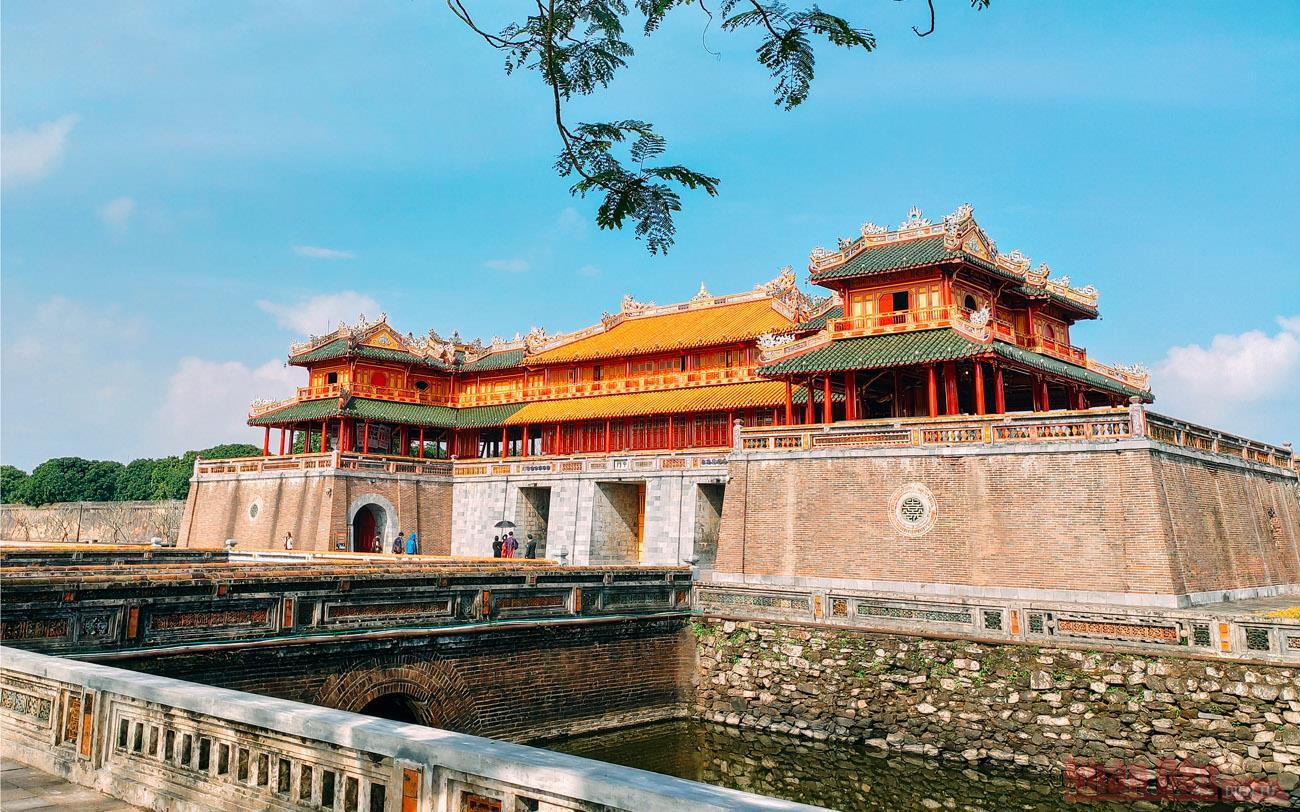 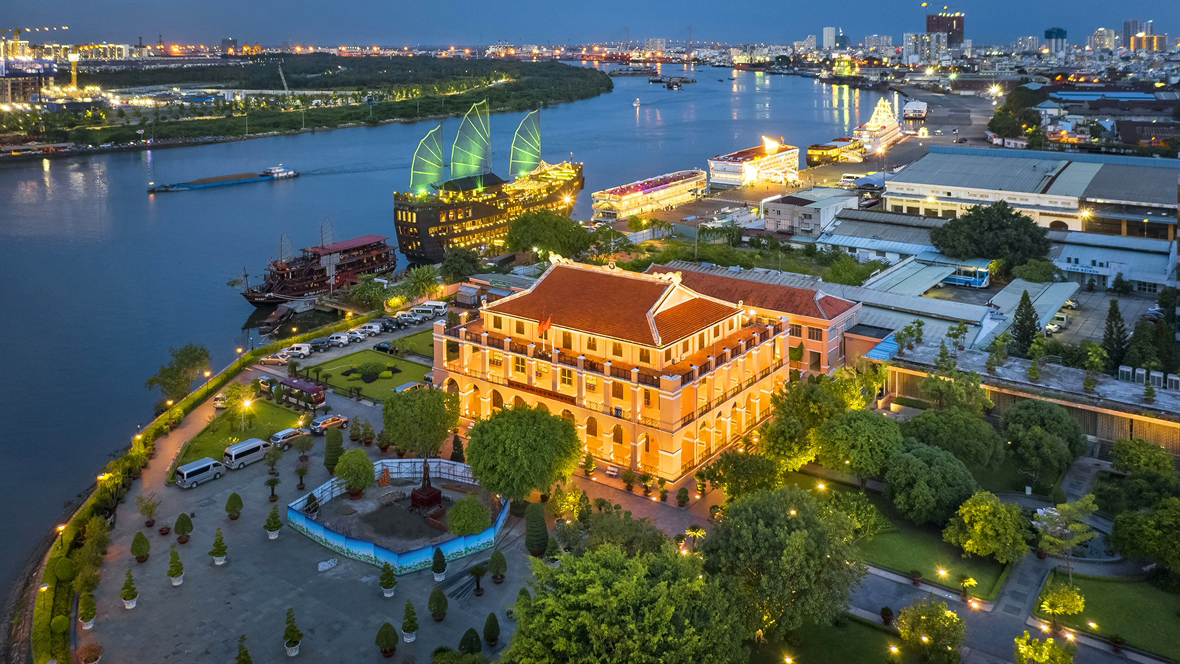 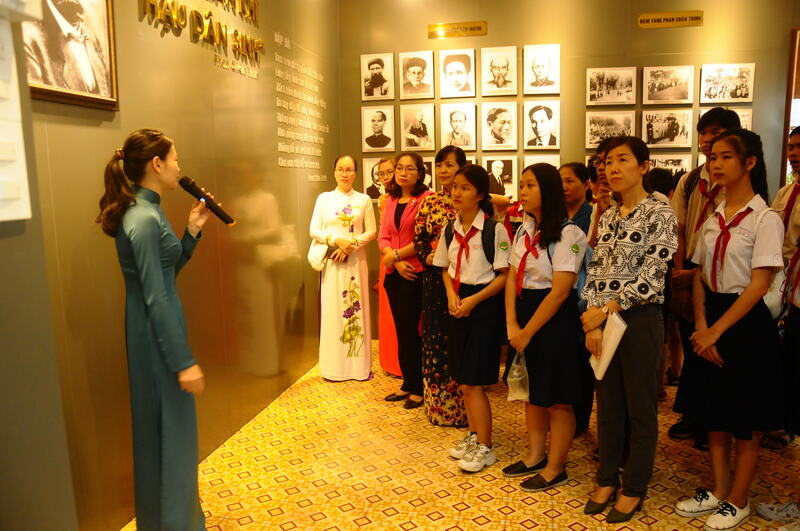 Kinh thành Huế
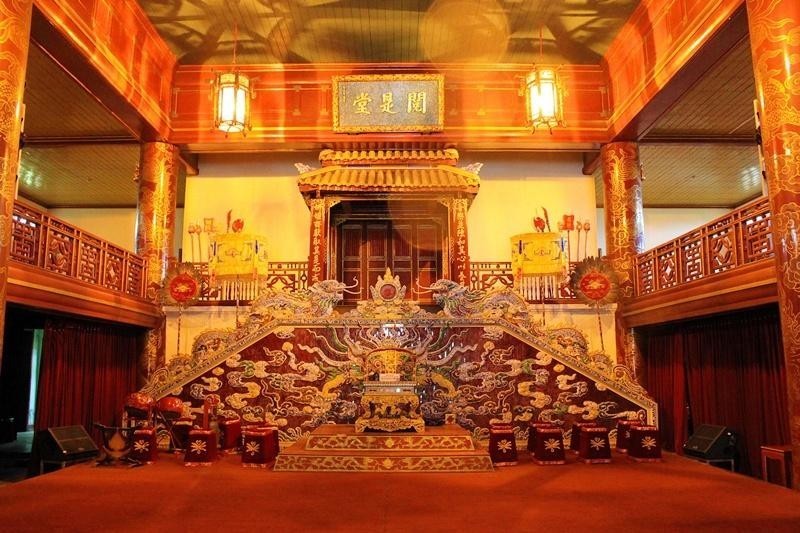 Bến cảng Nhà Rồng
[Speaker Notes: Quần thể di tích cố đô Huế được công nhận là Di sản văn hóa thế giới năm 1993. Kinh thành Huế được xây dựng ở bờ bắc sông Hương, bao gồm Hoàng thành (là nơi ở của vua và hoàng gia, là nơi làm việc của triều đình) và nhà dân, các quan lại. Bên trong Hoàng thành có điện Thái Hòa, là nơi làm việc của triều đình; các miếu thờ và Tử Cấm Thành, nơi sinh hoạt của vua và hoàng gia. Người ta thường gọi chung Hoàng thành và Tử Cấm thành là Đại Nội.
Bến nhà rồng được xây dựng khoảng giữa thế kỉ XIX, nằm bên sông Sài Gòn, nay thuộc thành phố Hồ Chí Minh. Tại đây vào năm 1911, người thanh niên Nguyễn Tất Thành (sau này là Chủ tịch Hồ Chí Minh – Bác Hồ) đã ra đi tìm đường cứu nước.]
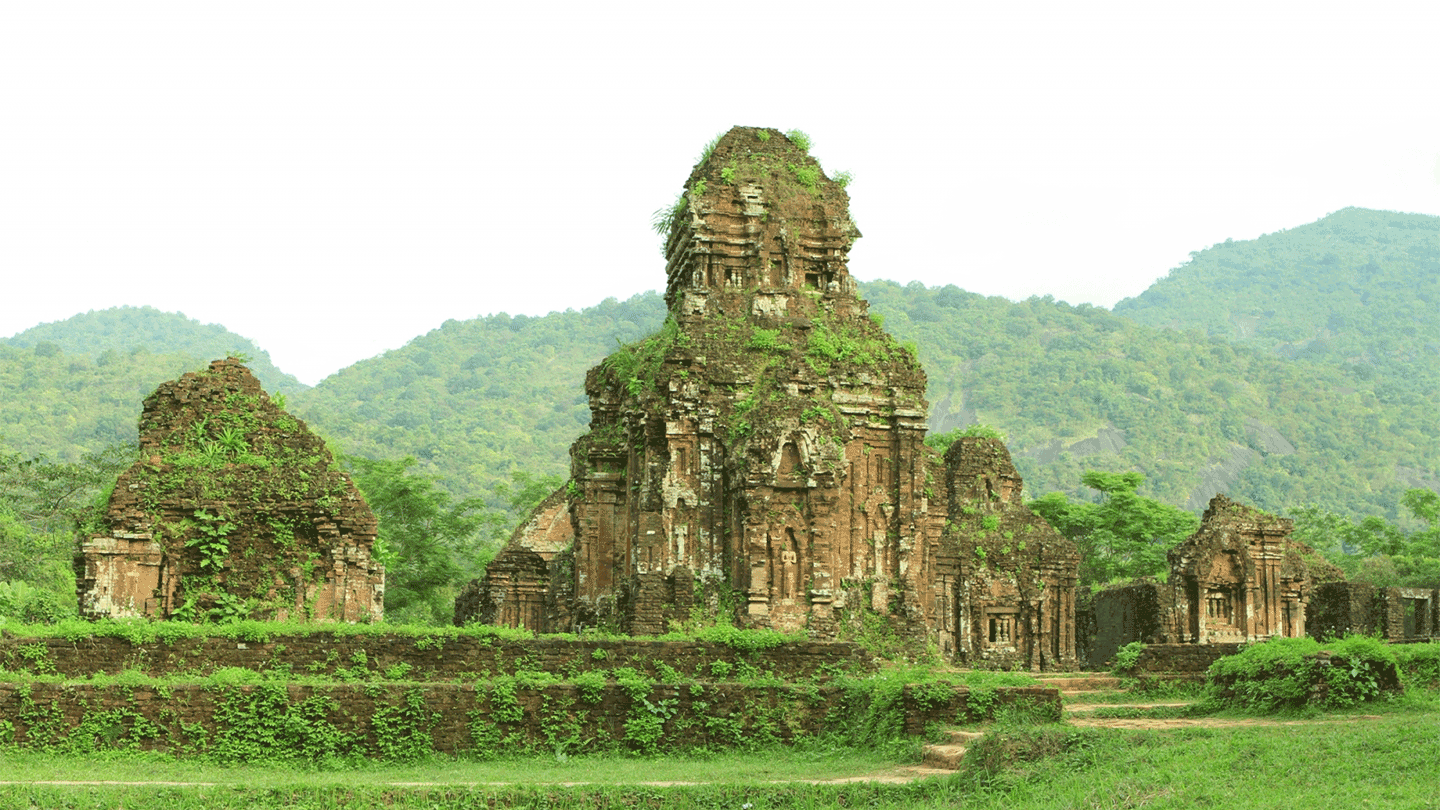 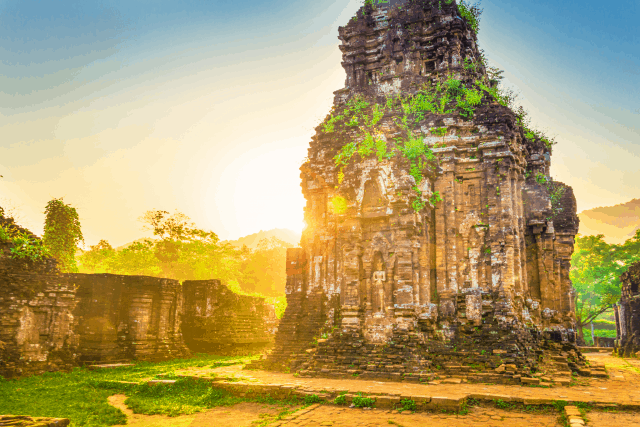 Khu di tích Mỹ Sơn
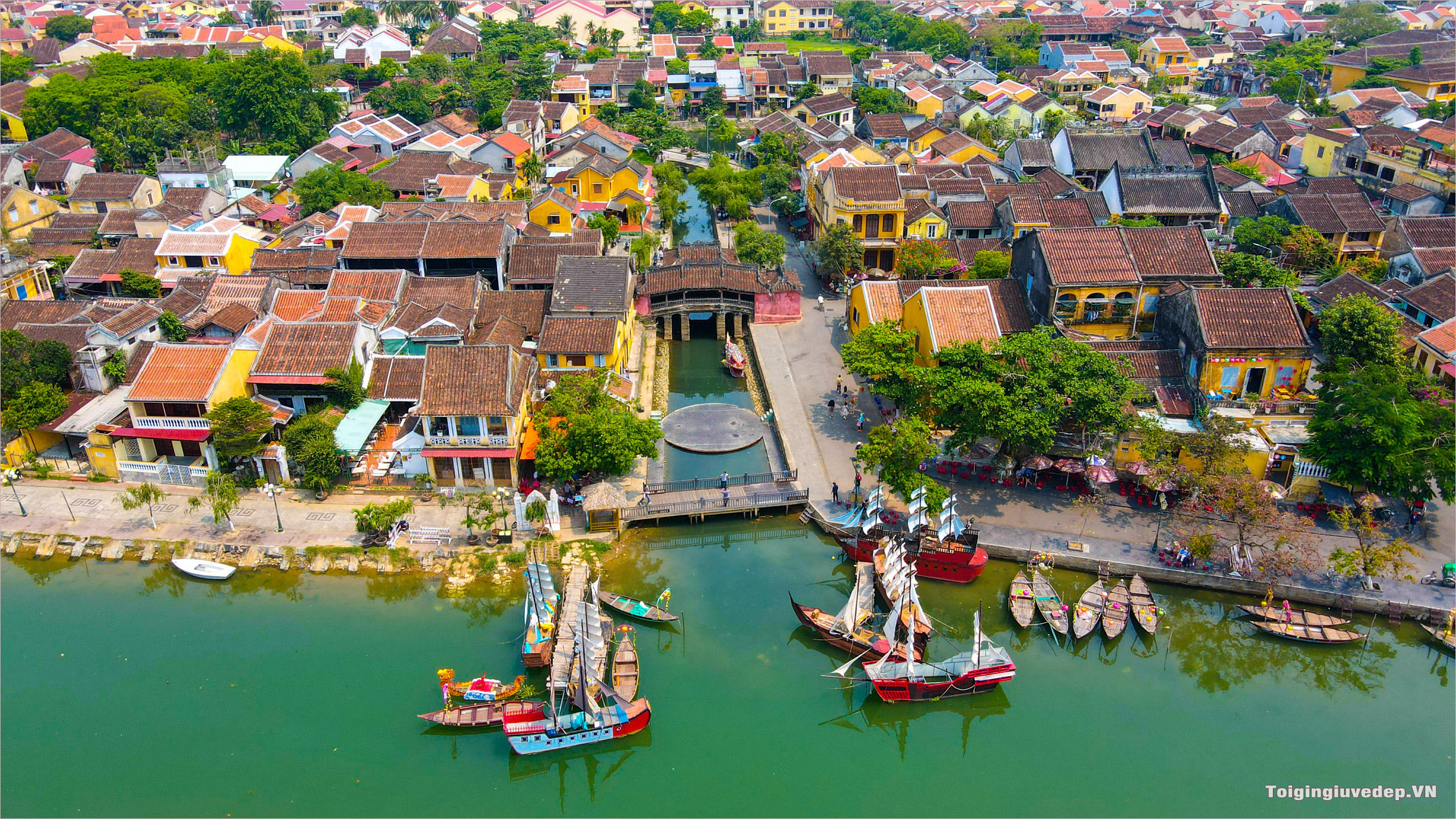 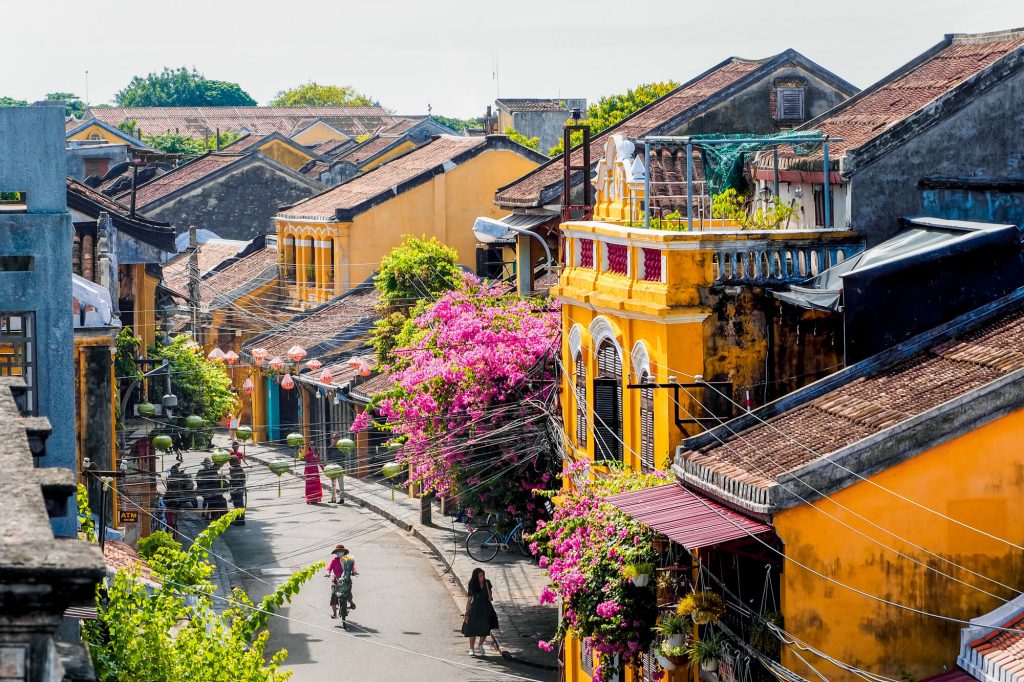 Phố cổ Hội An
[Speaker Notes: Khu di tích Mỹ Sơn và phố cổ Hội An]
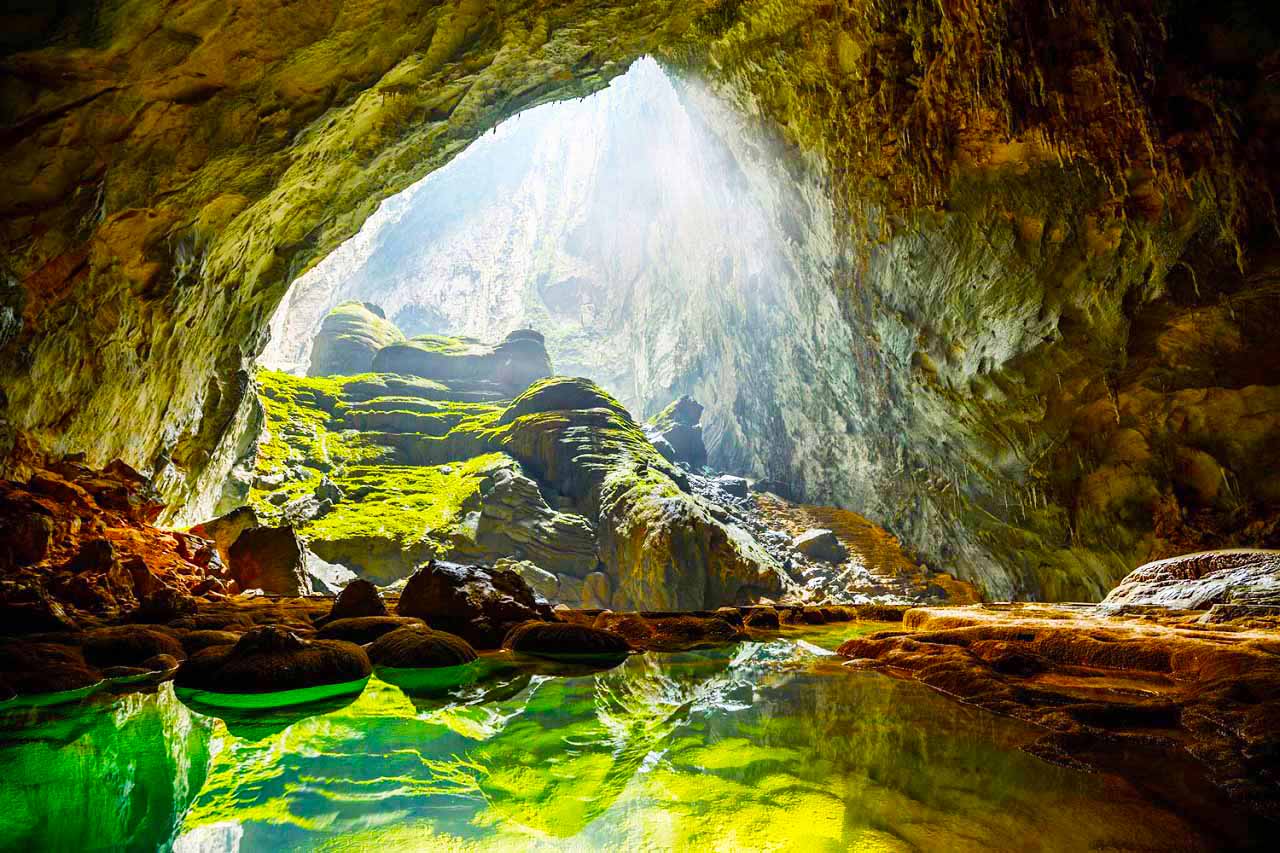 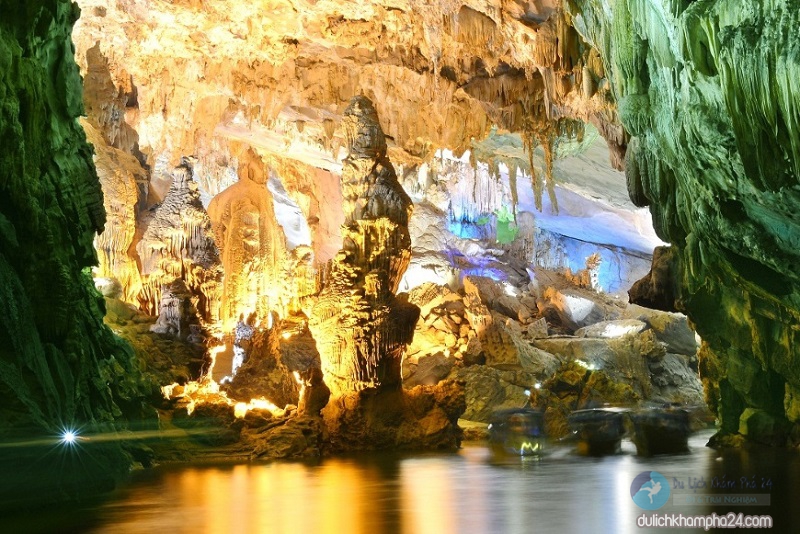 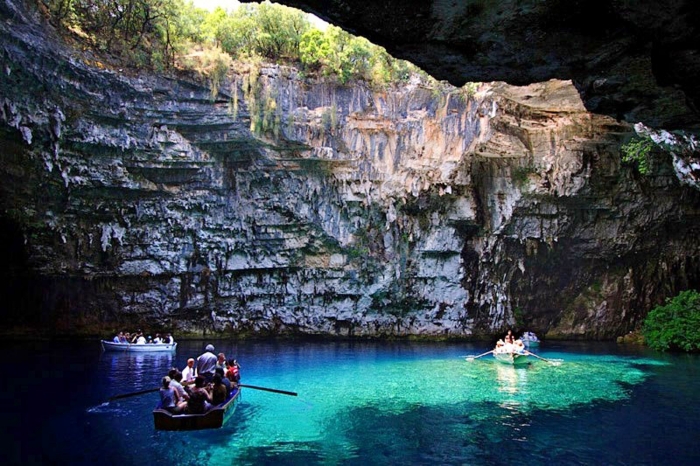 Phong Nha Kẻ Bàng  Quảng Bình
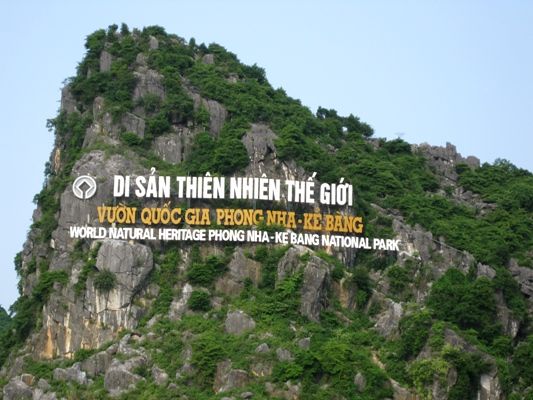 [Speaker Notes: Phong Nha Kẻ Bàng]
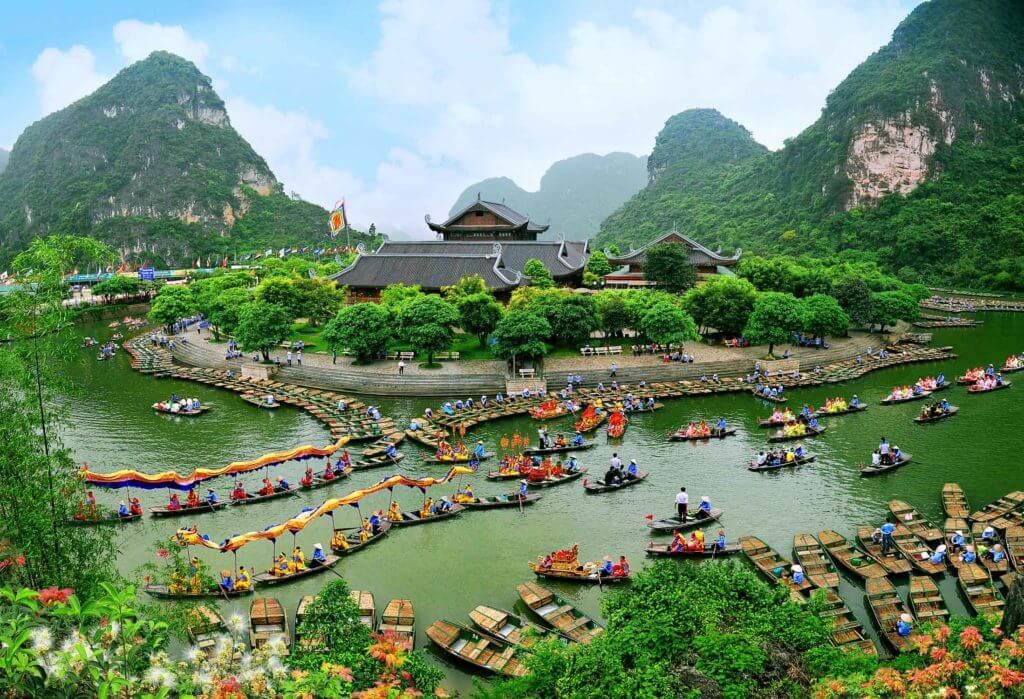 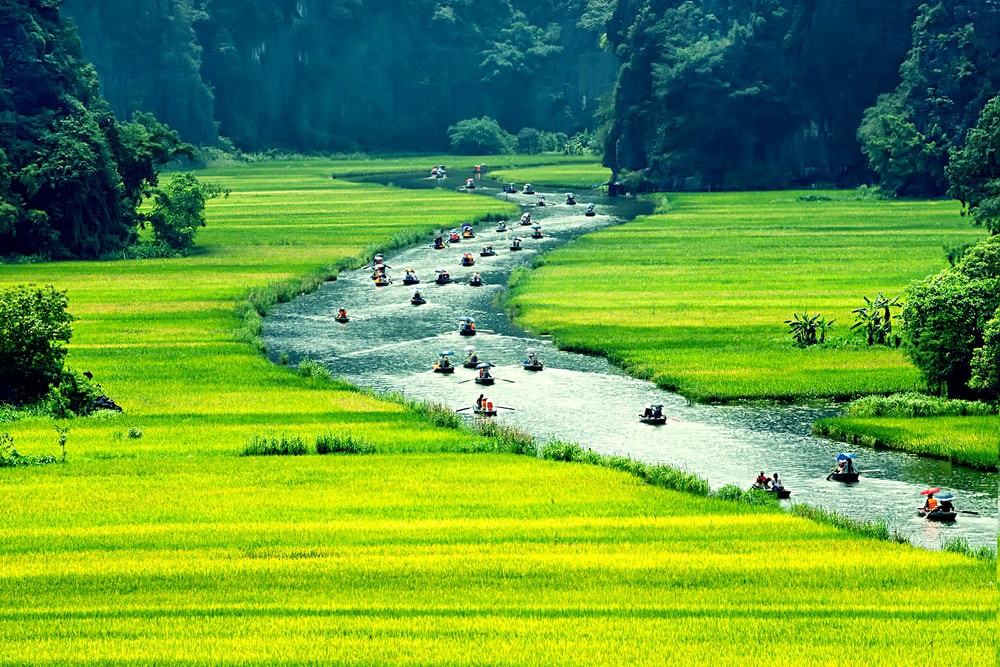 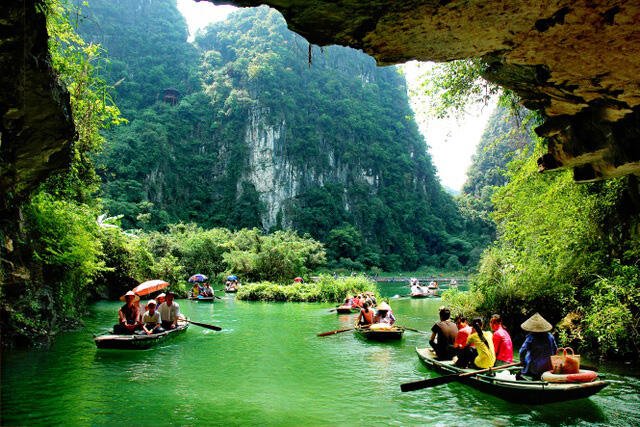 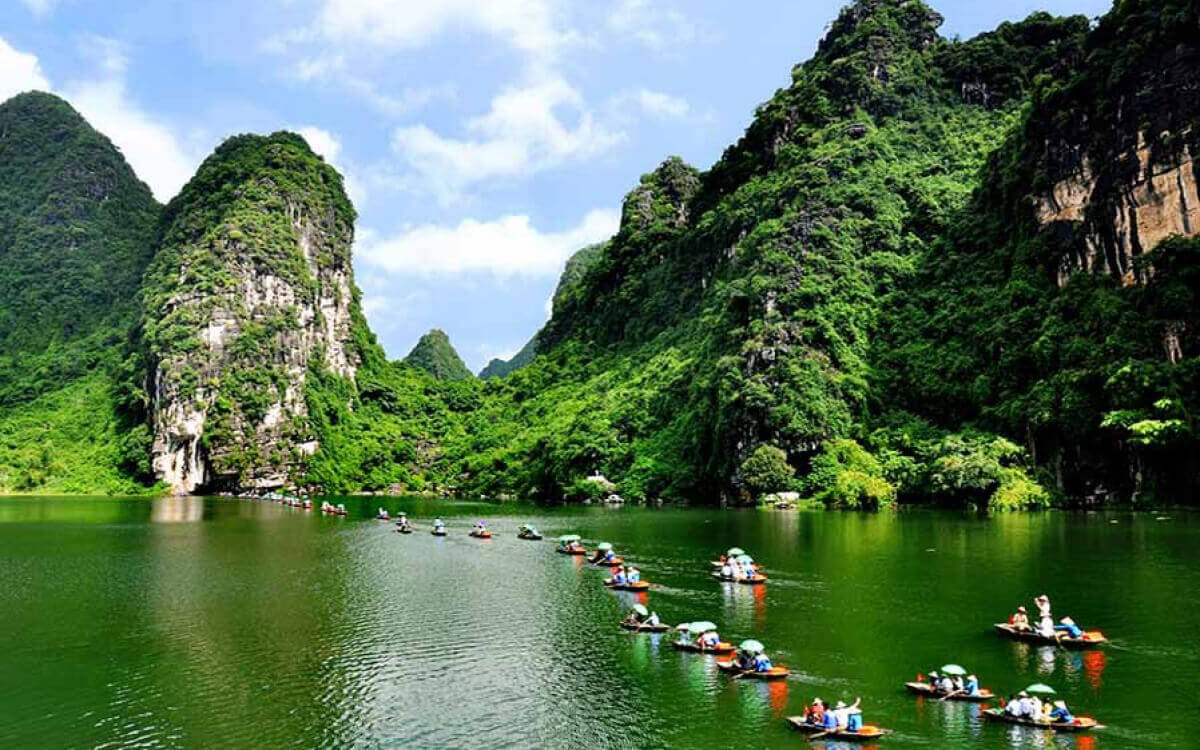 Tràng An - Ninh Bình
[Speaker Notes: Tràng An Ninh Bình]
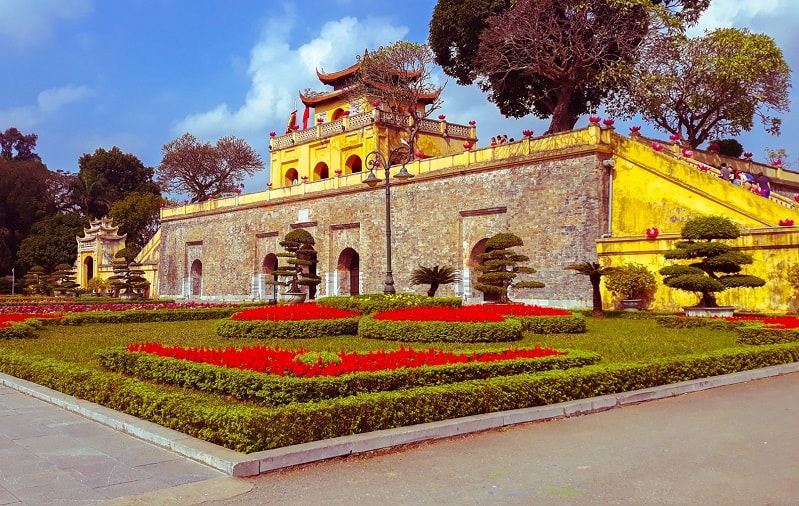 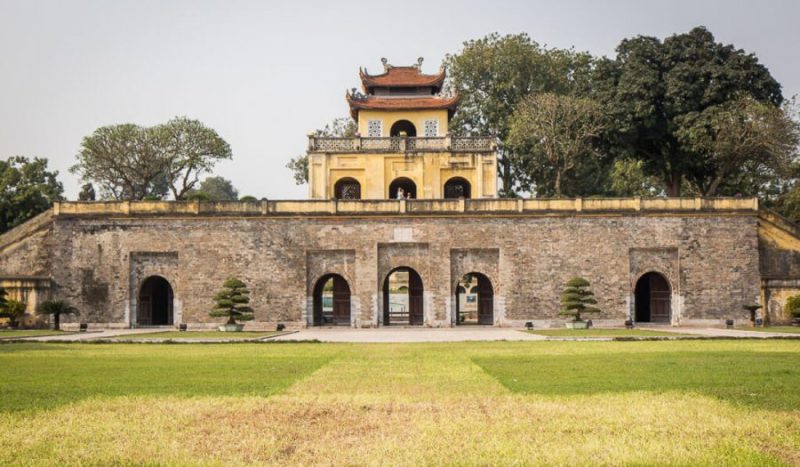 Thăng Long
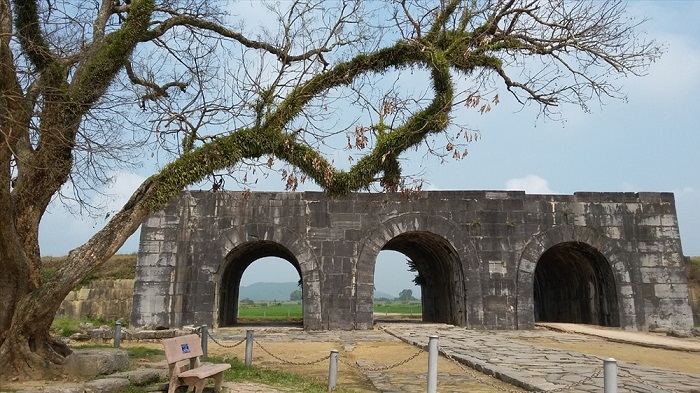 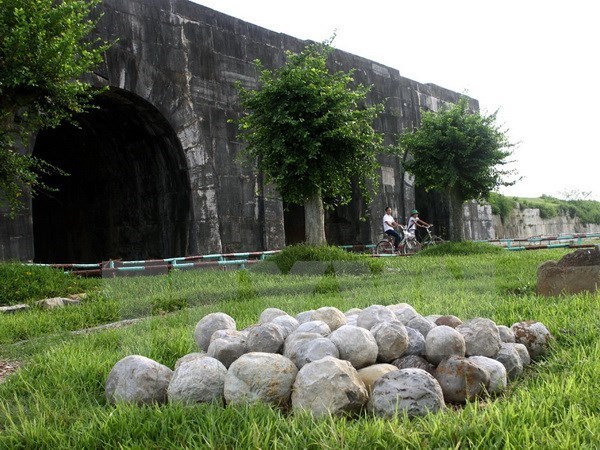 Thành nhà Hồ
02
THỰC HÀNH
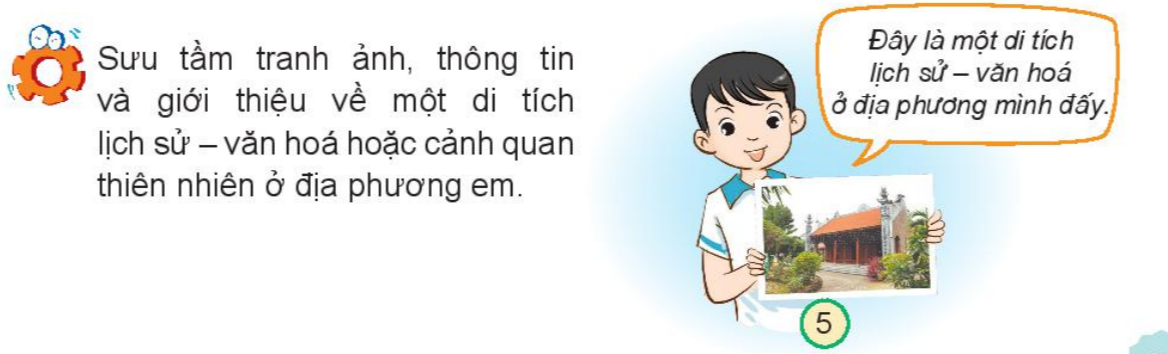 Ở đó có những gì? Hãy mô tả địa danh đó.
Hãy giới thiệu tên và địa điểm của địa danh đó.
Điều em thích nhất ở địa danh đó.
Thảo luận nhóm 4
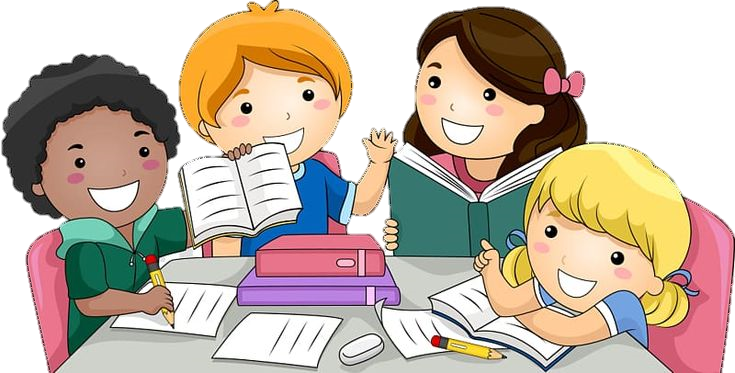 03
VẬN DỤNG
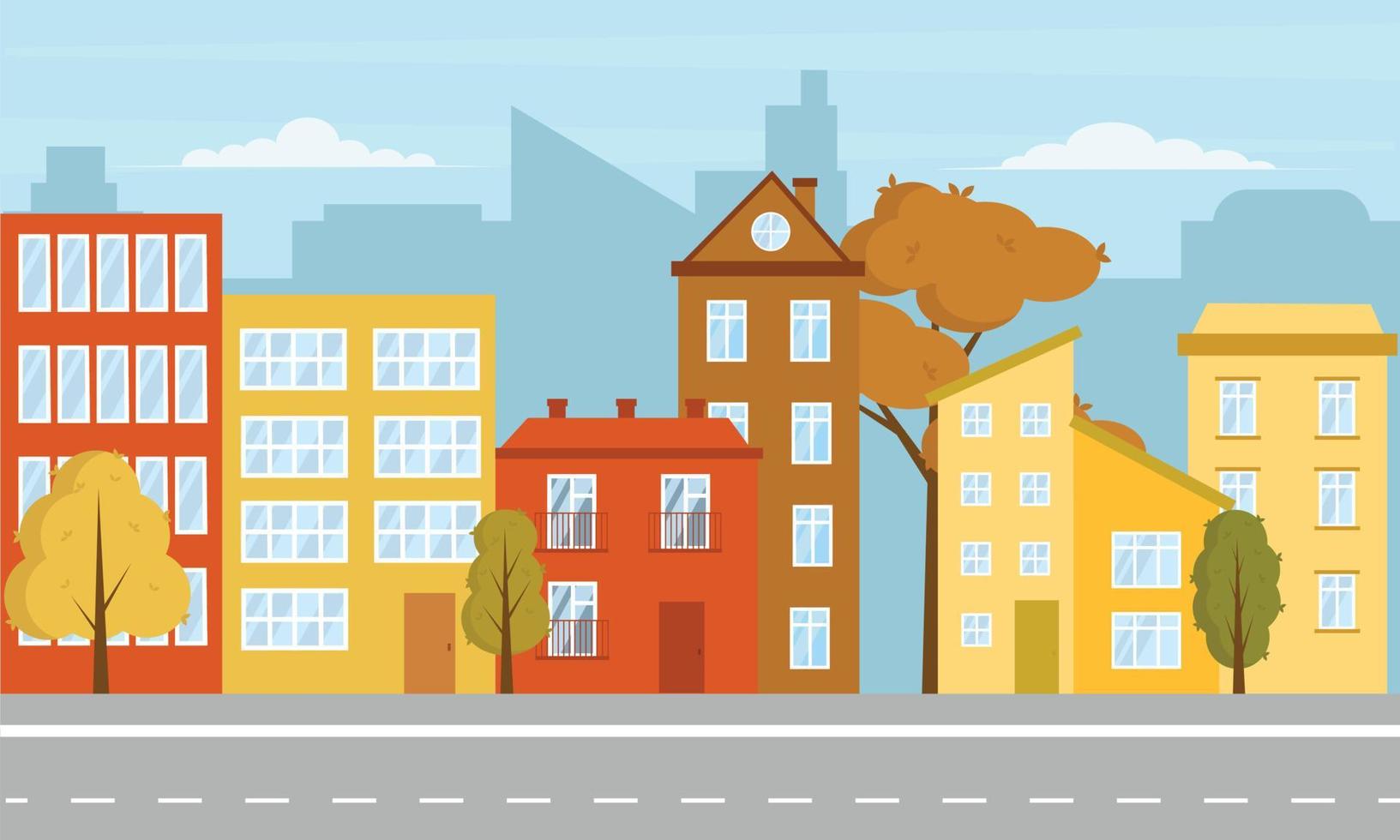 VƯỢT CHƯỚNG NGẠI VẬT
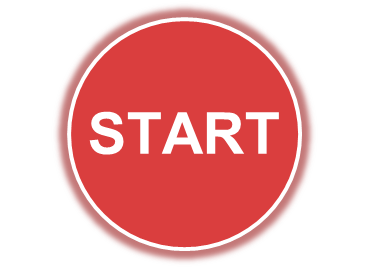 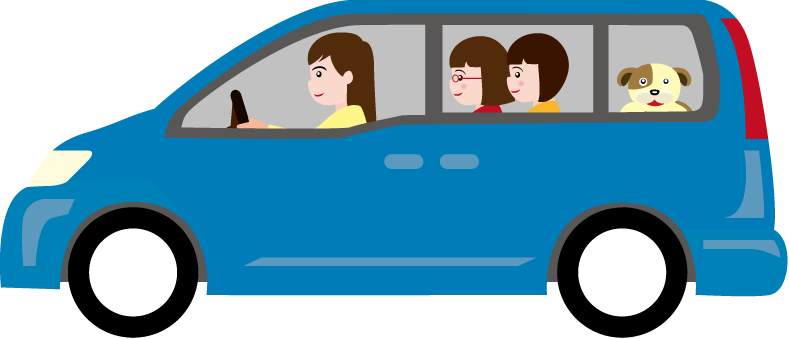 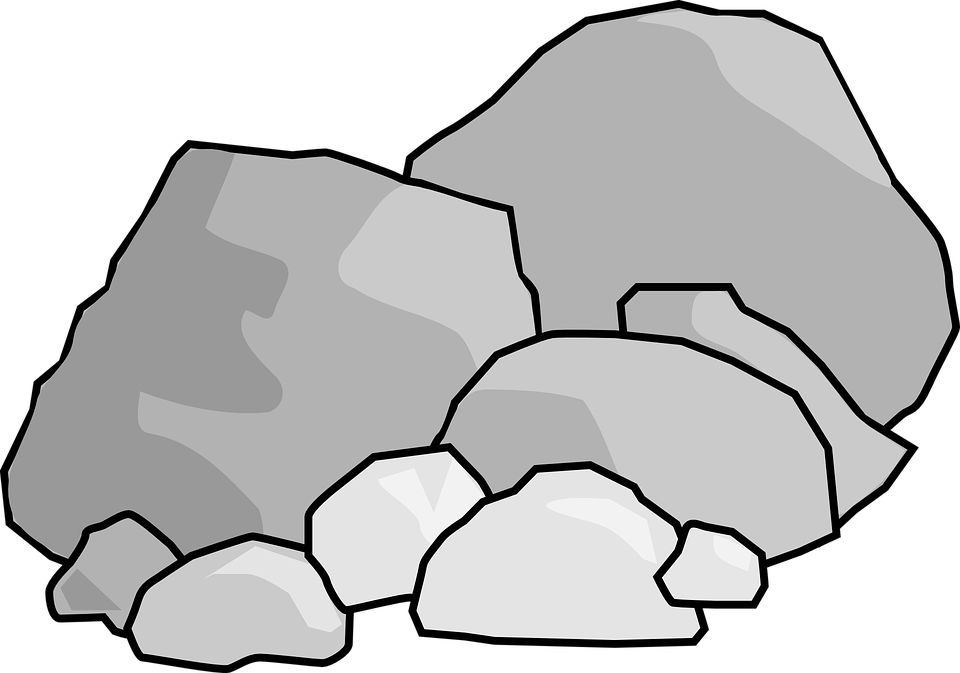 [Speaker Notes: Gv click “START” để bắt đầu chơi.
Gv click vào chướng ngại vật để trả lời câu hỏi.]
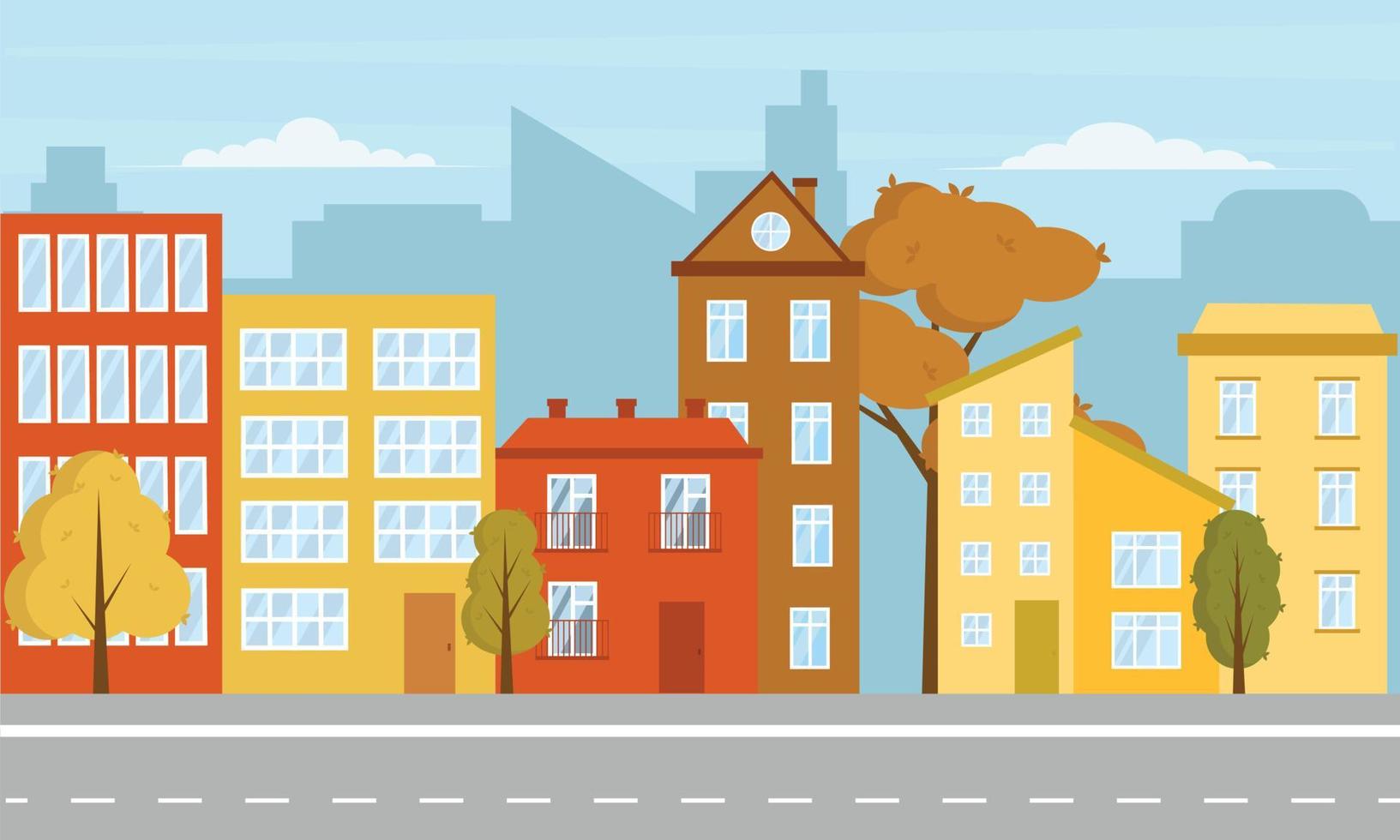 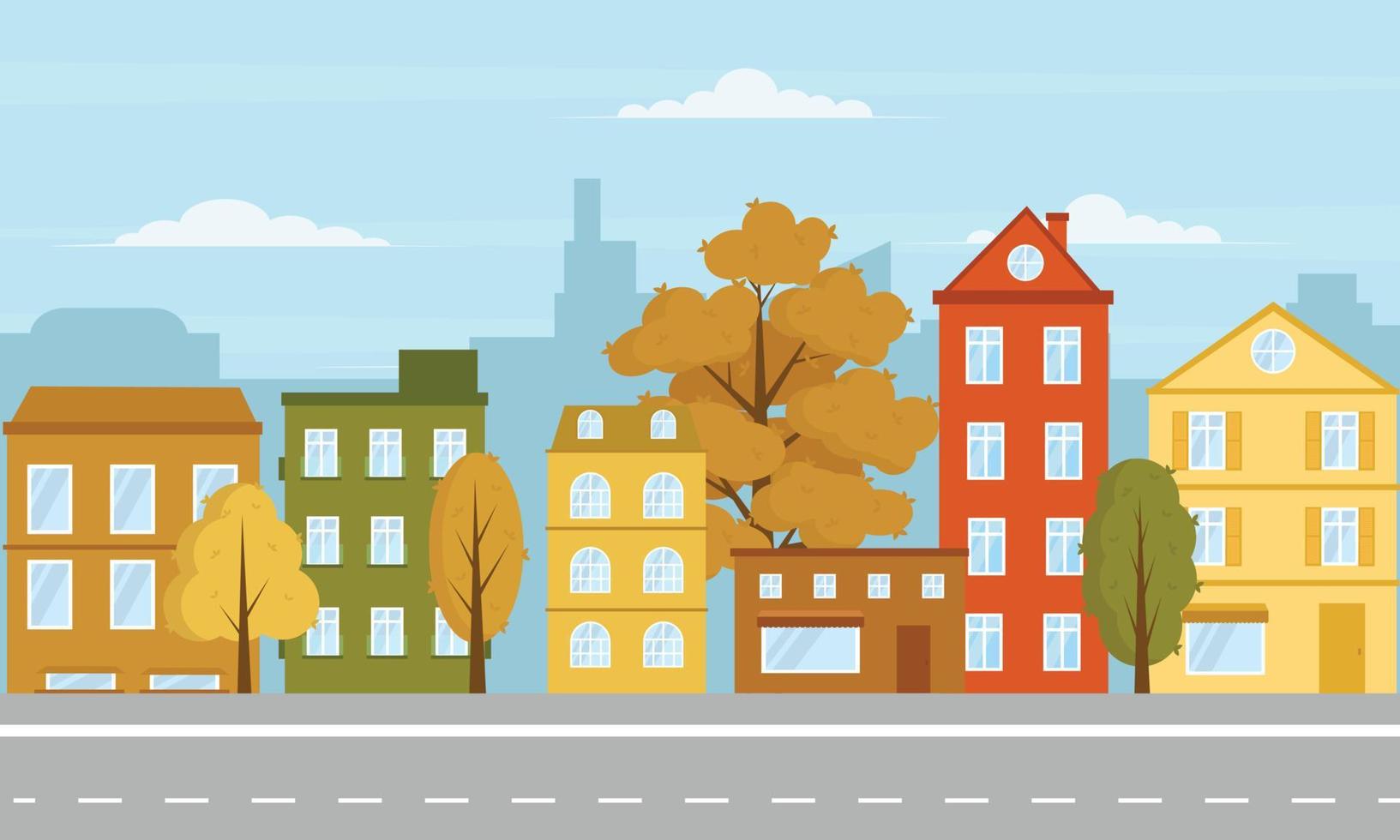 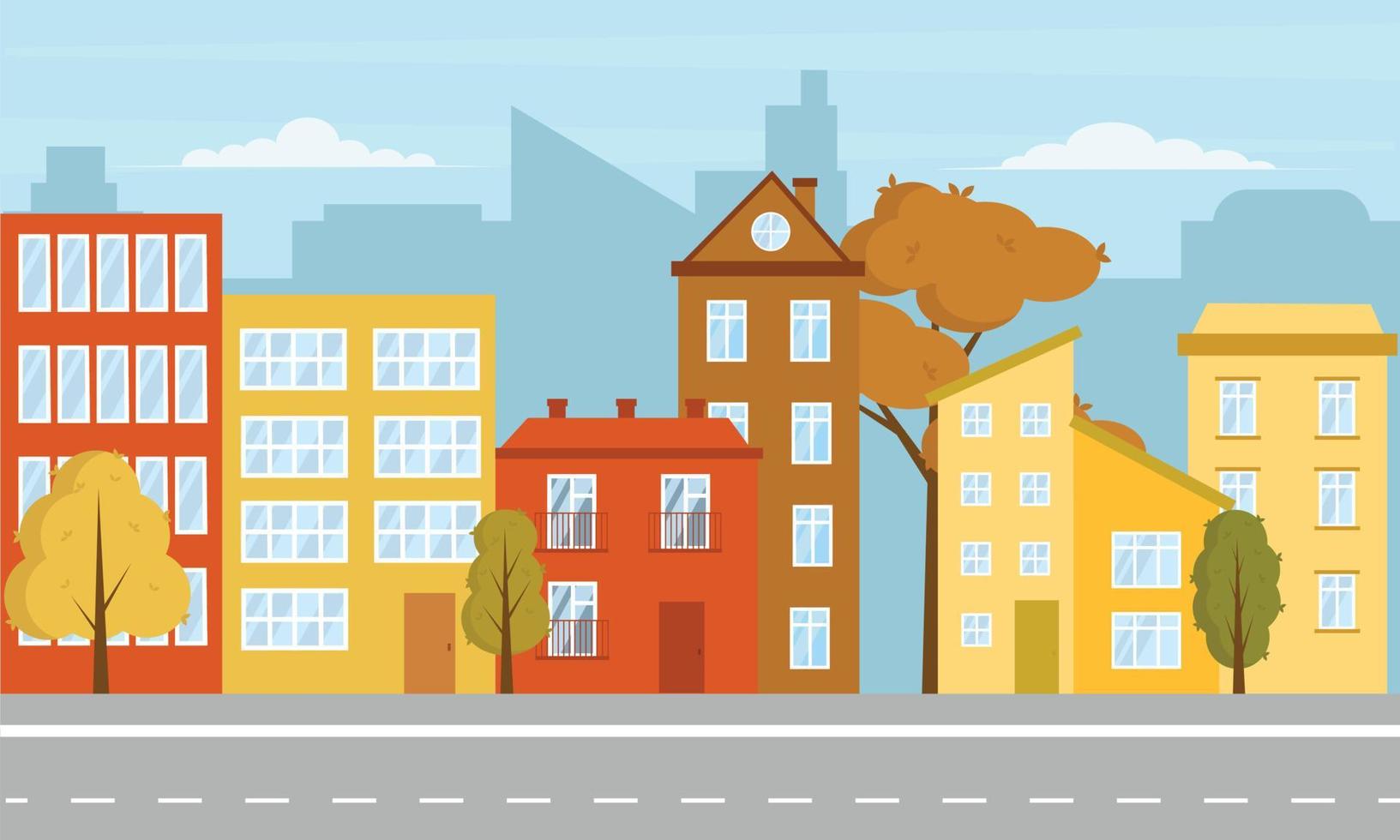 Di tích lịch sử nào nổi tiếng ở Quảng Bình?
A. Vịnh Hạ Long
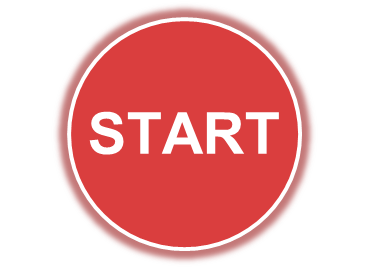 B. Động Phong Nha – Kẻ Bàng
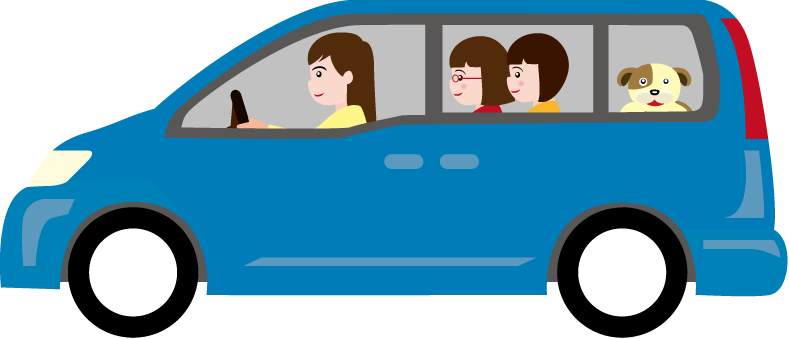 C. Đèo Hải Vân
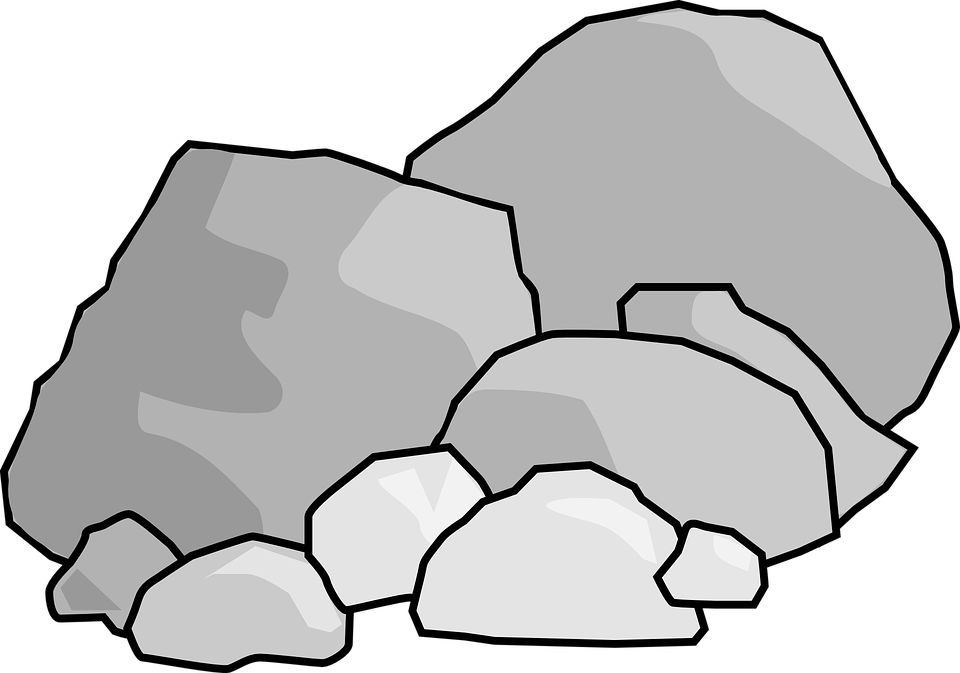 [Speaker Notes: Gv click “START” để bắt đầu chơi.
Gv click vào chướng ngại vật để xuất hiện câu hỏi.]
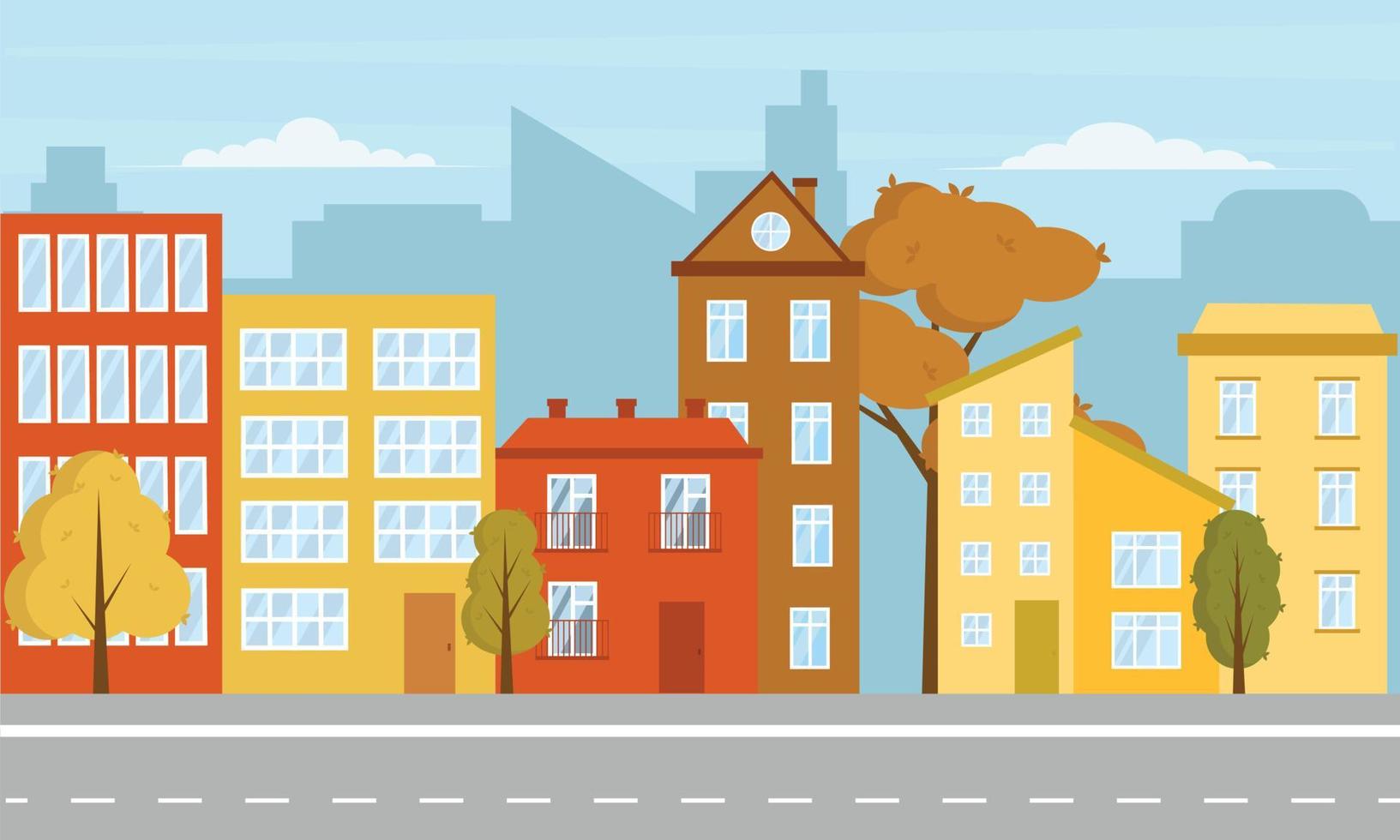 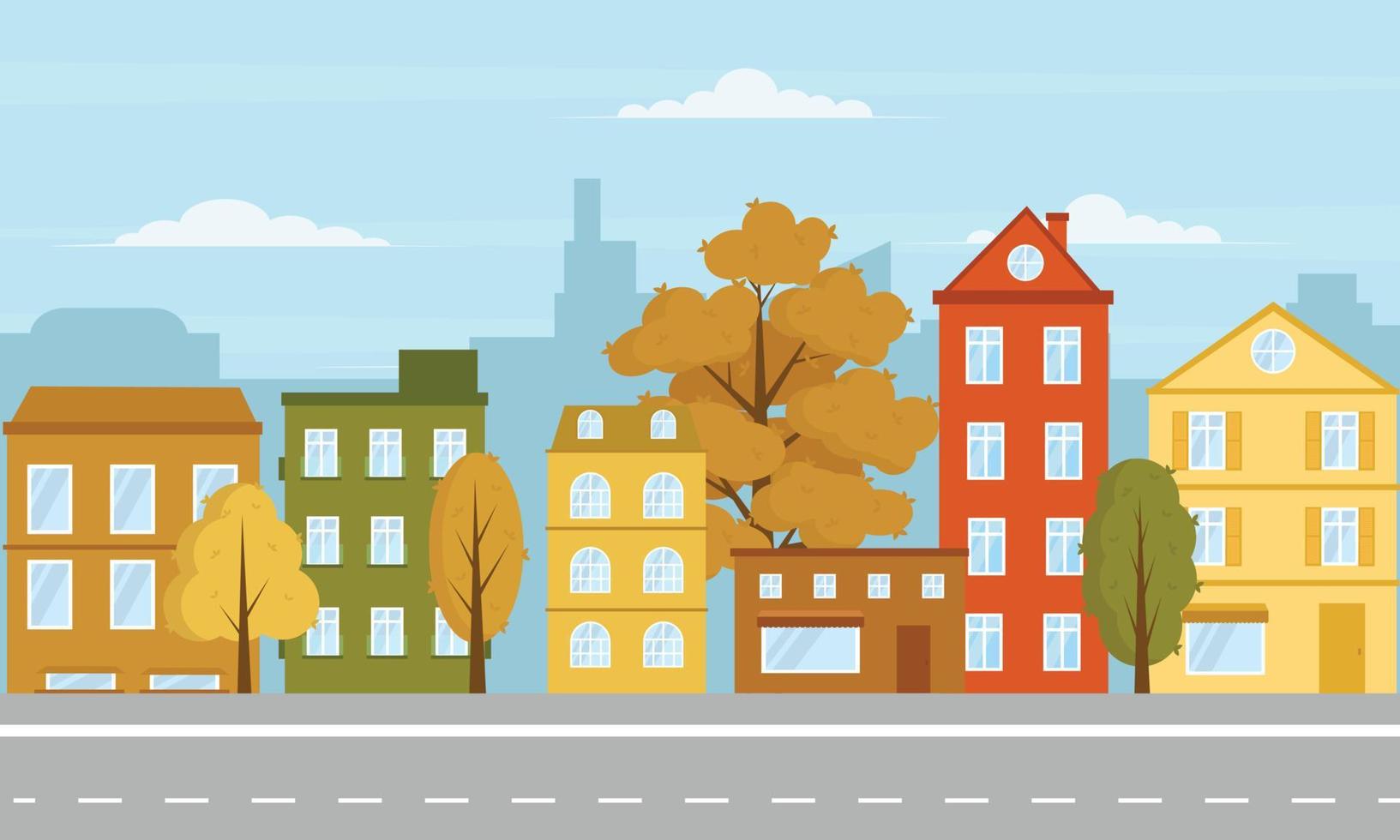 Vị Hạ Long nằm ở tỉnh nào?
A. Đà Nẵng
B. Hải Phòng
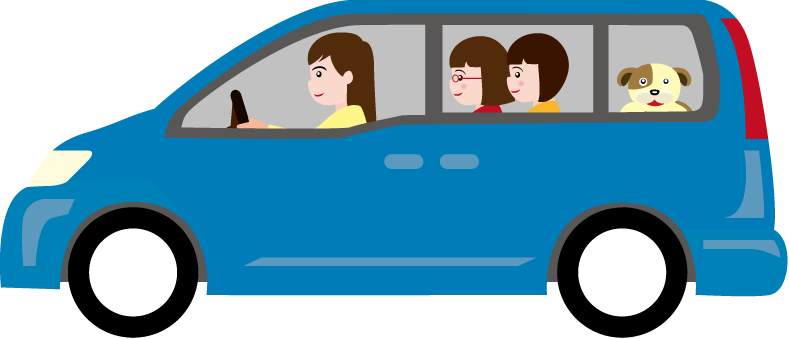 C. Quảng Ninh
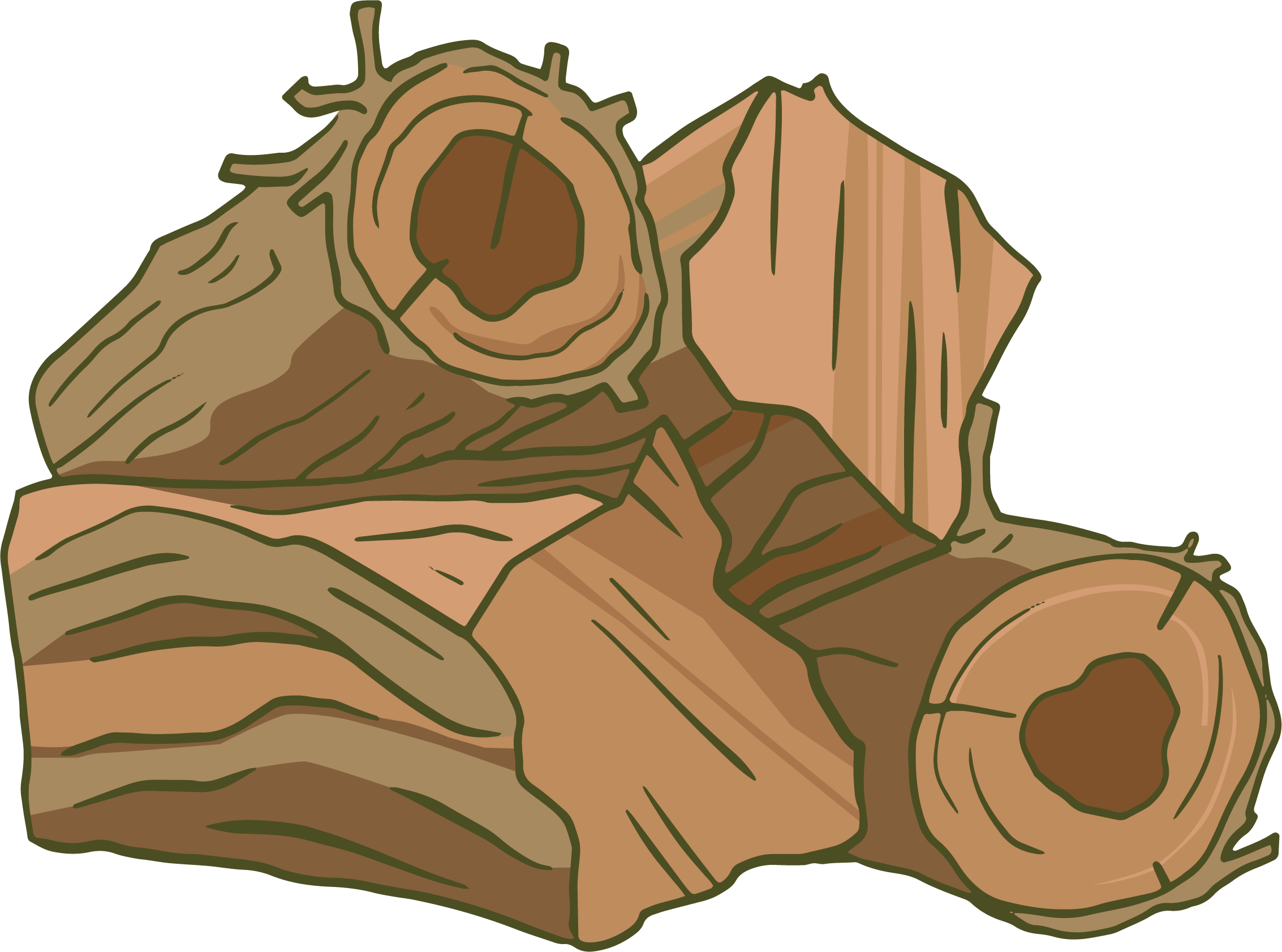 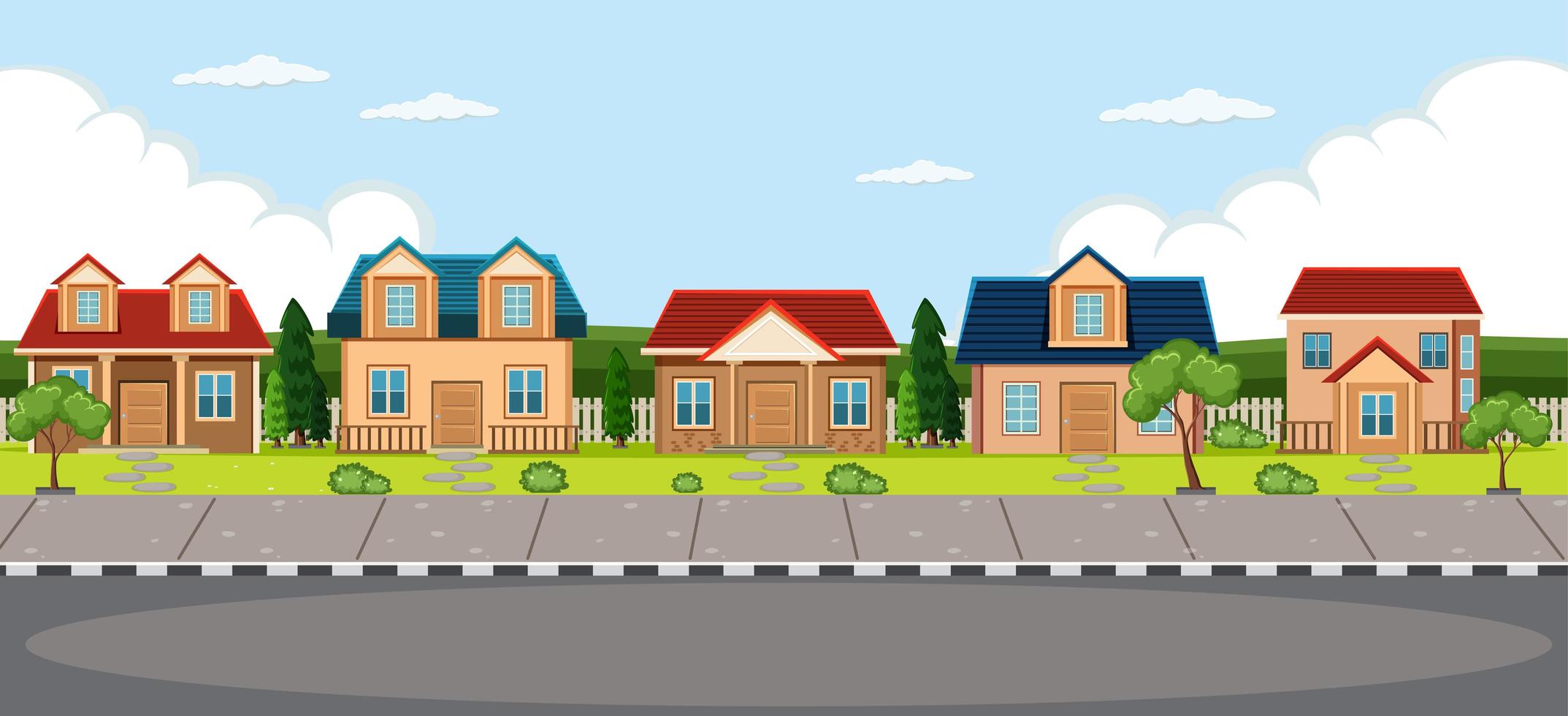 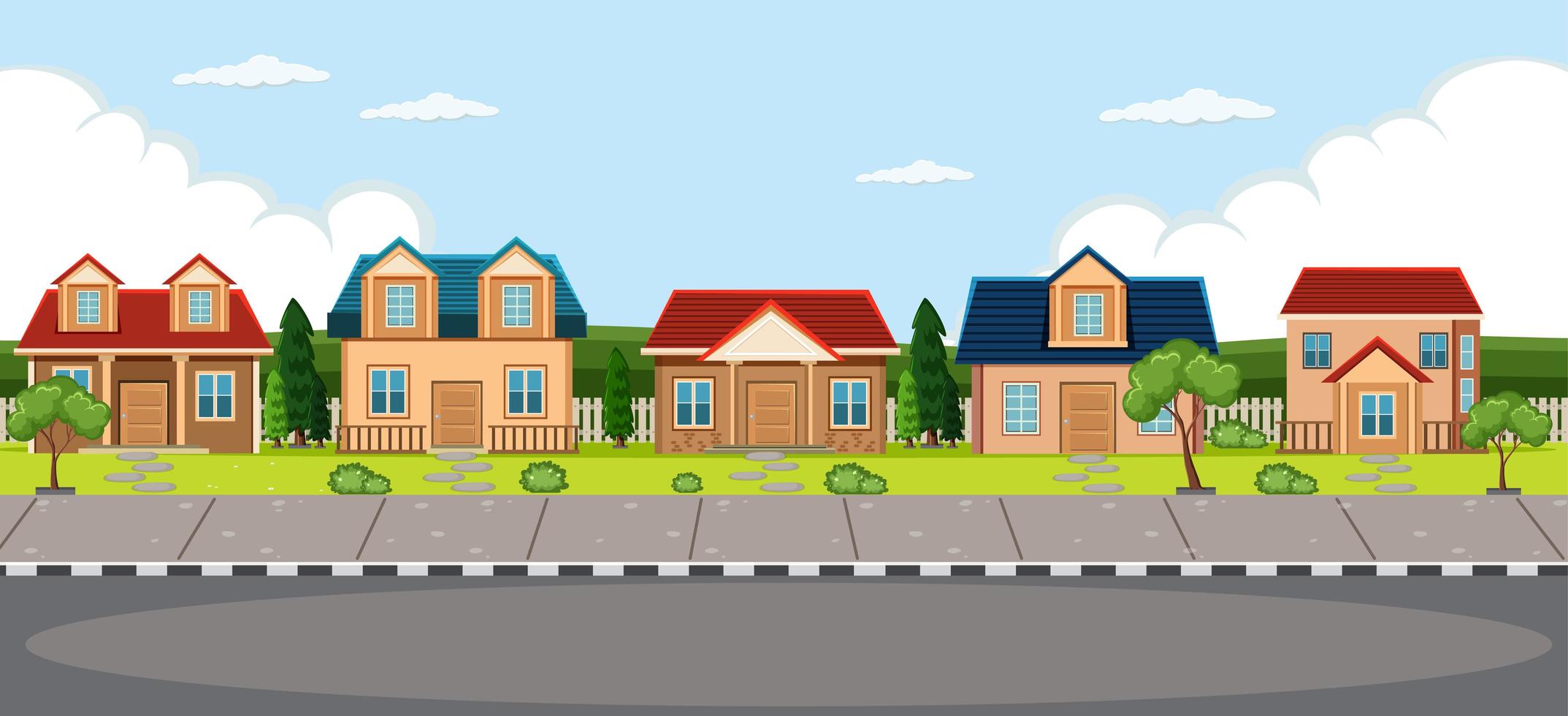 Đến năm 2020, UNESCO đã công nhận mấy di sản thế giới tại Việt Nam?
A. 8
B. 10
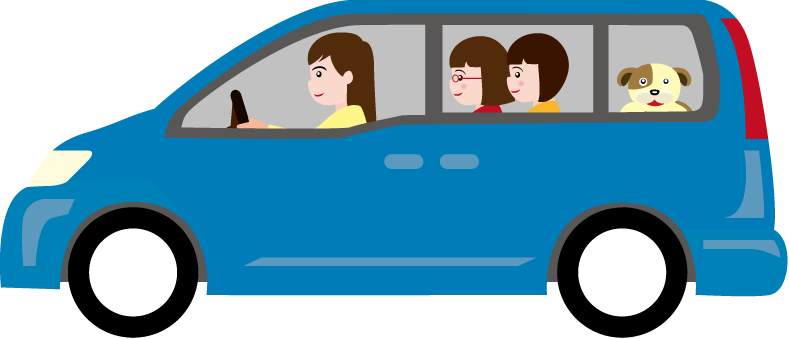 C. 18
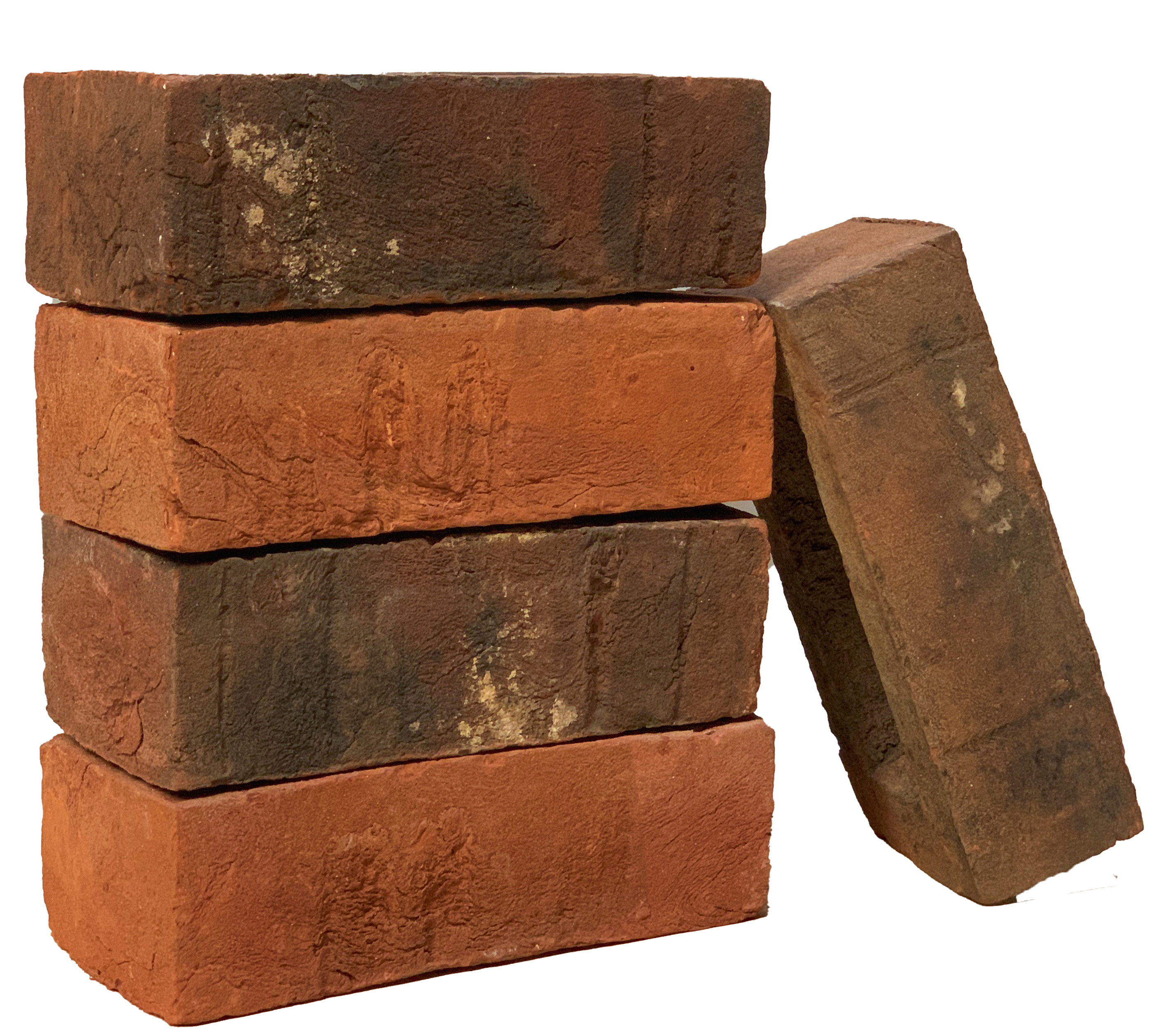 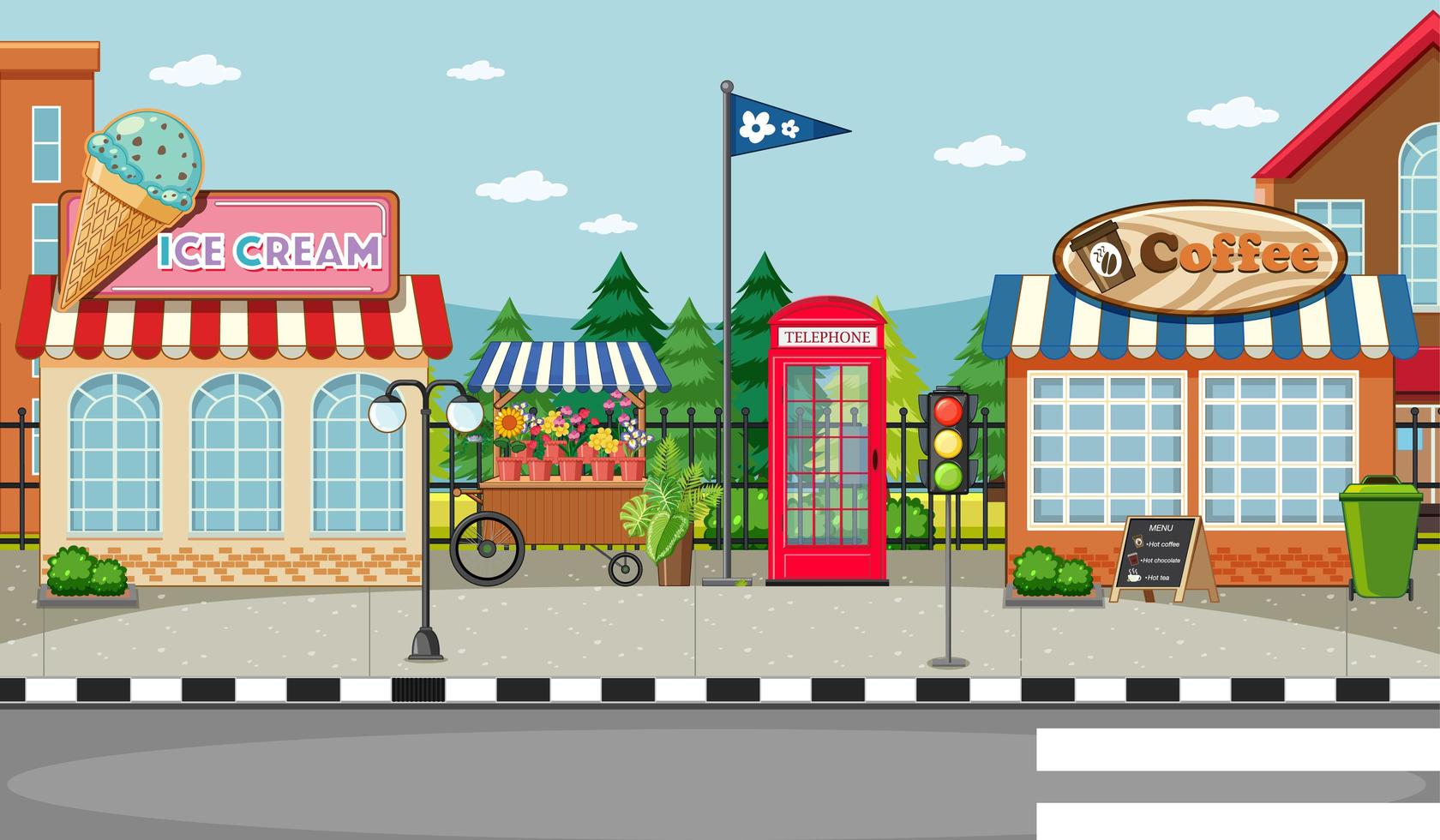 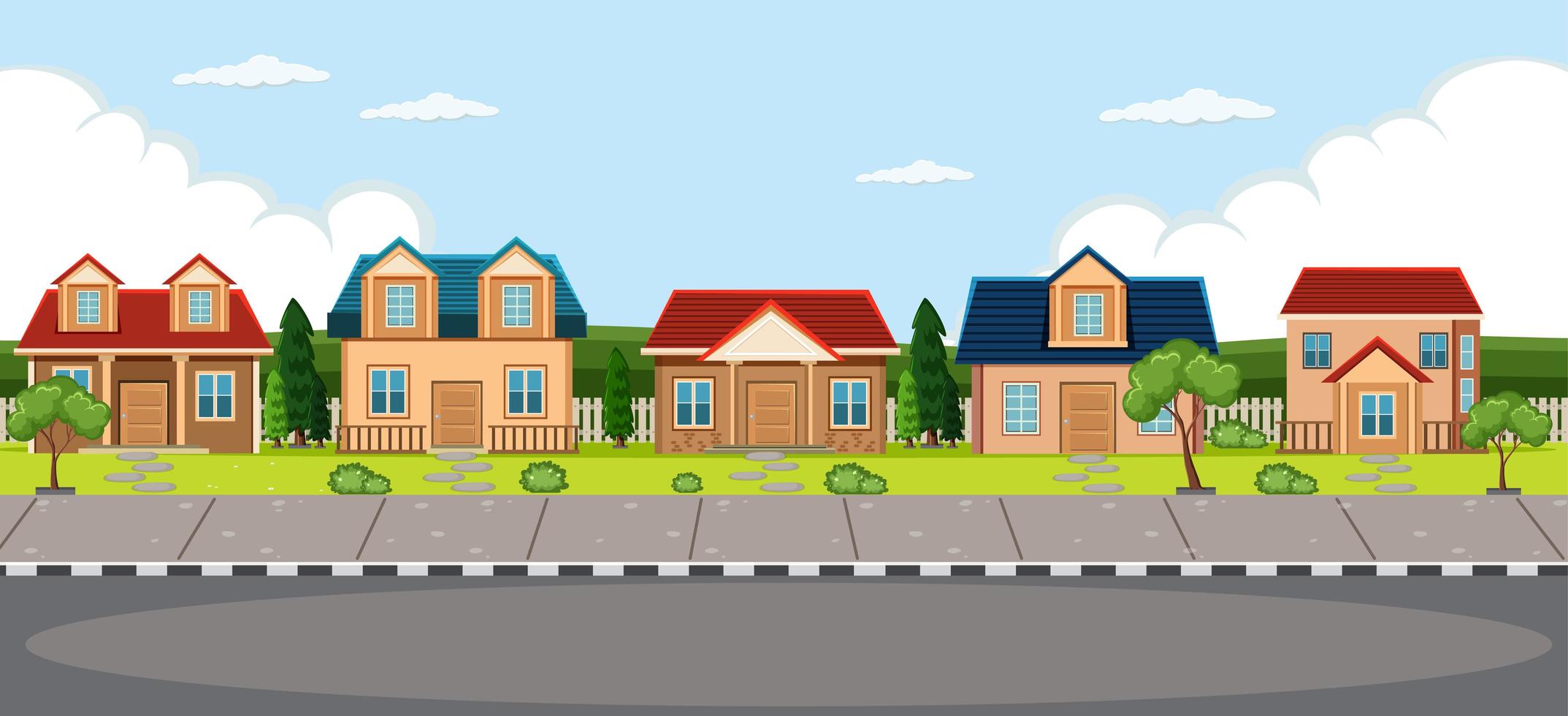 Phố cổ Hội An thộc tỉnh nào?
A. Hà Nội
HOÀN THÀNH THỬ THÁCH
B. Quảng Nam
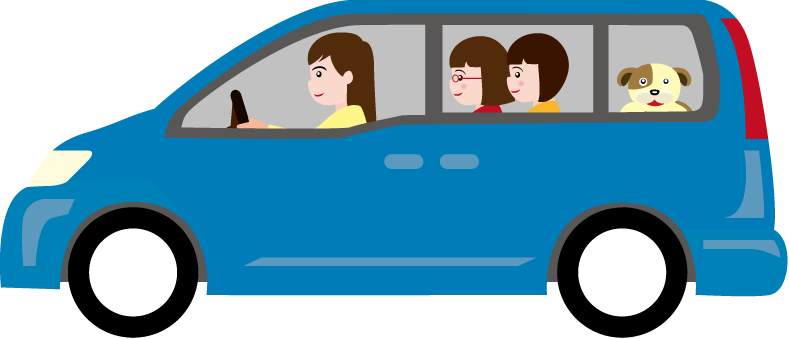 C. Đà Nẵng
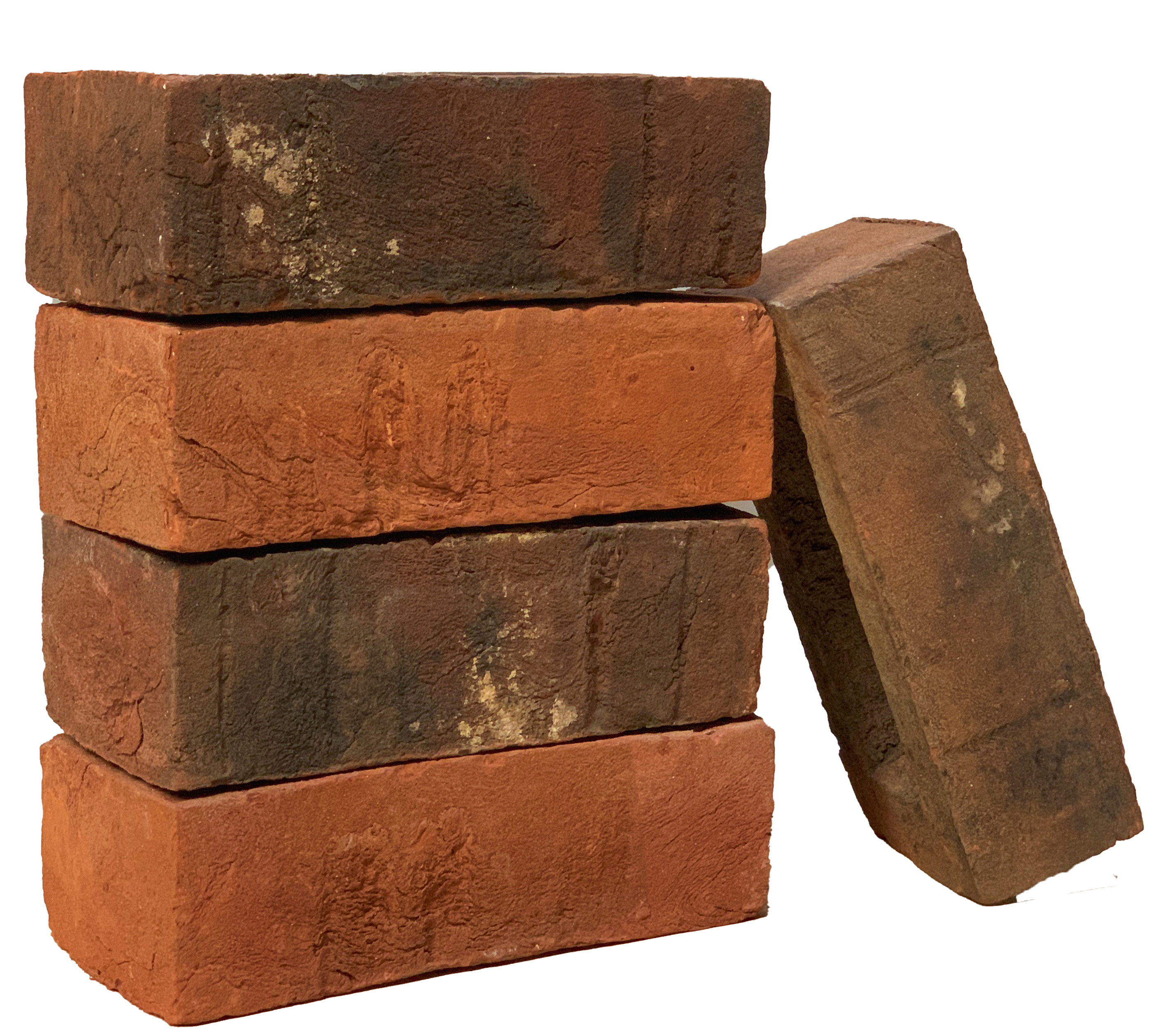 DẶN DÒ